Department of Higher Education and Training
Briefing on the 2019/20 Annual Report
Financial and Non Financial Performance
Presentation to the Portfolio Committee on      Higher Education, Science and Technology 
4 November 2020
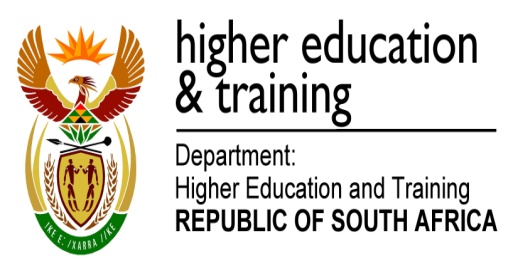 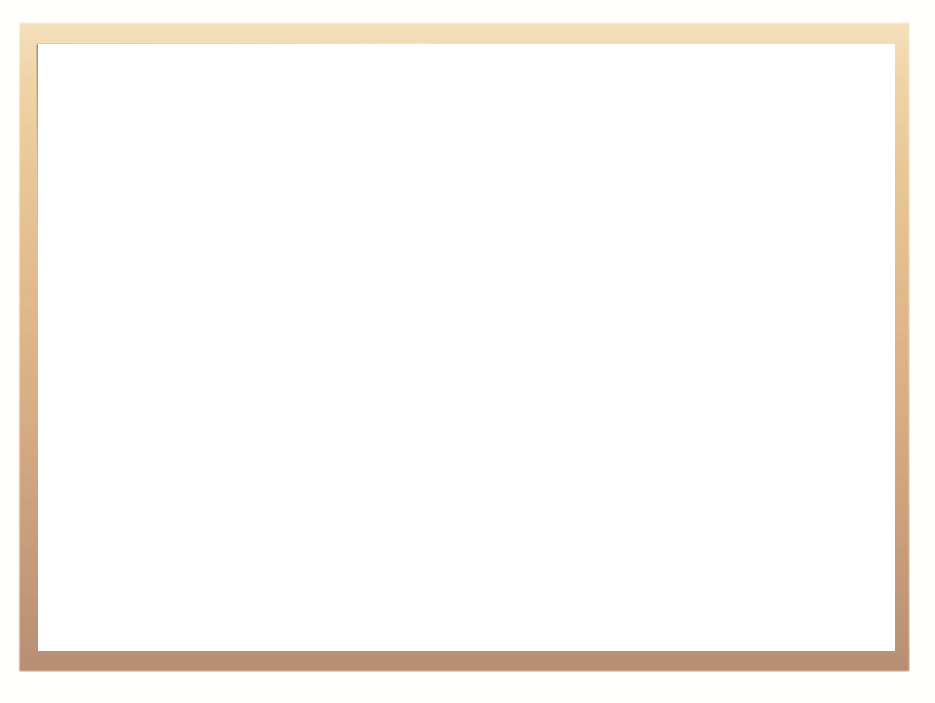 Presentation Outline
Strategic Overview 
Programme Performance on Predetermined Objectives
Achievements
Non-achievements
Financial Information
A brief summary of each report
A summary of the financial statements
The action plan to improve audit findings
The impact of the 2019/20 financial outcome on Departmental operations
2
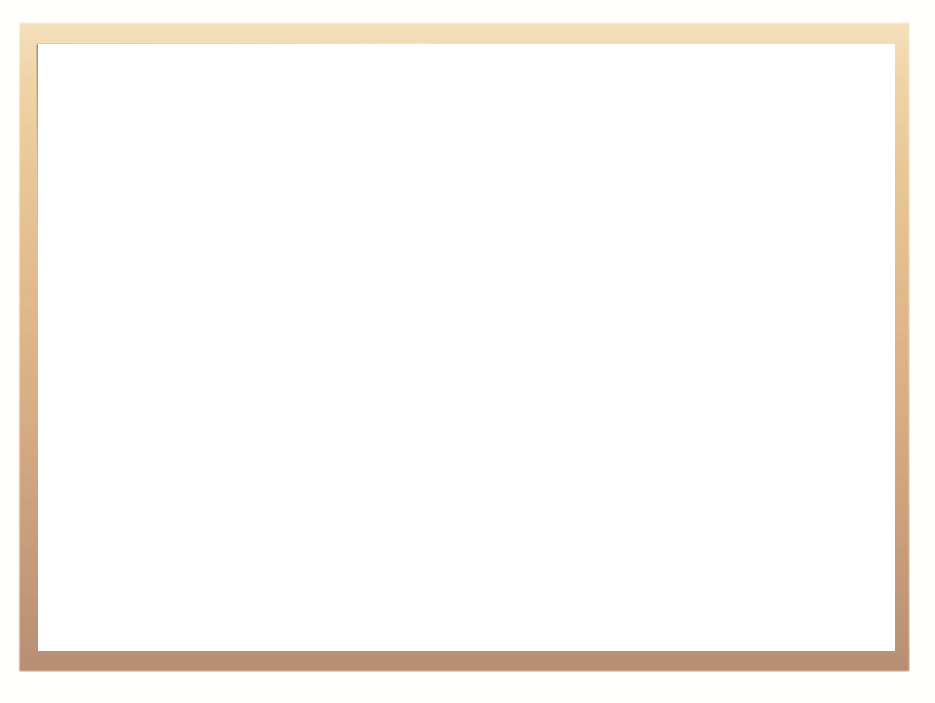 Strategic Overview
For the financial year ending 31 March 2020, the Department had committed in its Annual Performance Plan to:
Facilitate implementation of the steering mechanisms that the Department has been developing over the five year Strategic Plan period
Undertake various interventions to address the challenges of the PSET system 
The Annual Report reflects the work of the Department on its oversight of programme implementation during the 2019/20 financial year 
The focus of oversight was mainly on:
Utilisation of funds at an institutional level, identifying challenges and areas that need improvement and/or intervention
Teaching and learning support 
Institutional governance 
Infrastructure development and maintenance 
Social inclusion
3
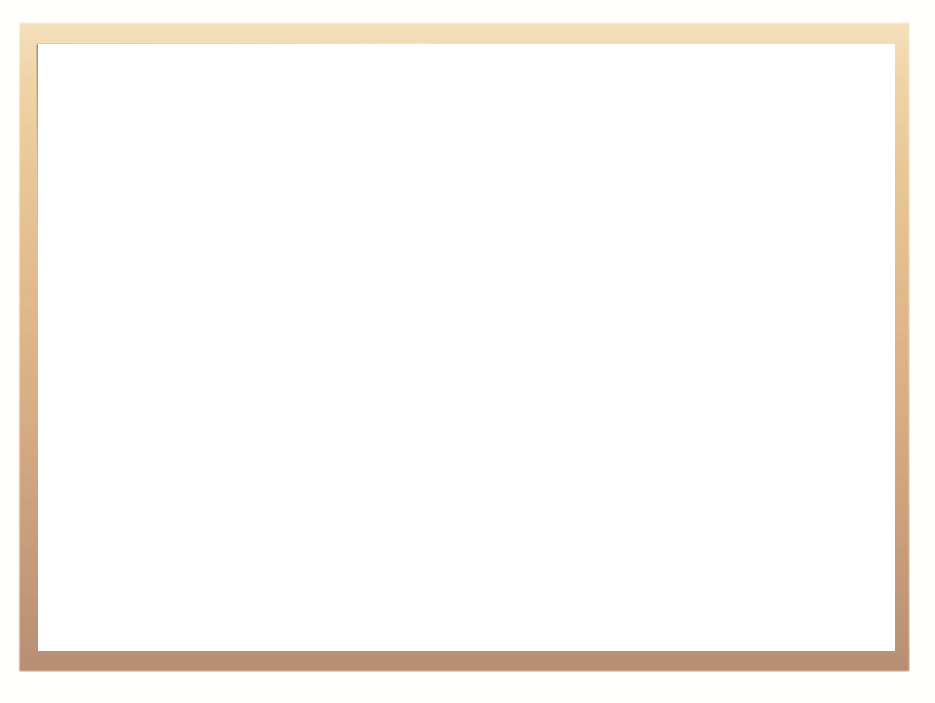 Strategic Overview
Various oversight reports have been produced as planned
Financial health of institutions
Universities are required to submit Annual Reports (by July each year) in terms of the reporting regulations published under the Higher Education Act
The critical aspect of analysis is the  financial health of the system against a set of indicators
The purpose is to identify institutions requiring support or intervention
The annual financial heath report provides insight into the financing and sustainability of institutions and the sector
4
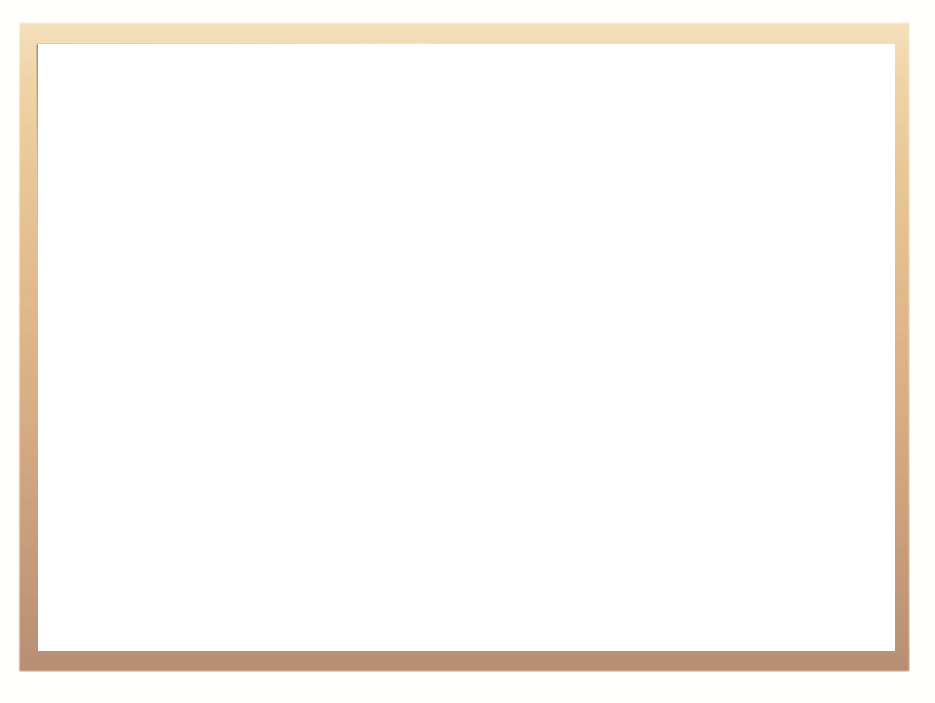 Strategic Overview
Infrastructure development and maintenance 
With regard to universities 
A grant on infrastructure and efficiency was introduced in 2007/8
Allocation is in 3-year funding cycles to support infrastructure development plans
Utilization of funds is monitored and progress with respect to infrastructure development of the system is assessed and reported annually 
With regard to TVET colleges 
A new infrastructure grant has been introduced 
The roll-out plan for the  construction of new college campuses is being implemented in various provinces
The maintenance of infrastructure at colleges is  managed in terms of costed maintenance plans 
However infrastructure spending has not been at the level as expected
5
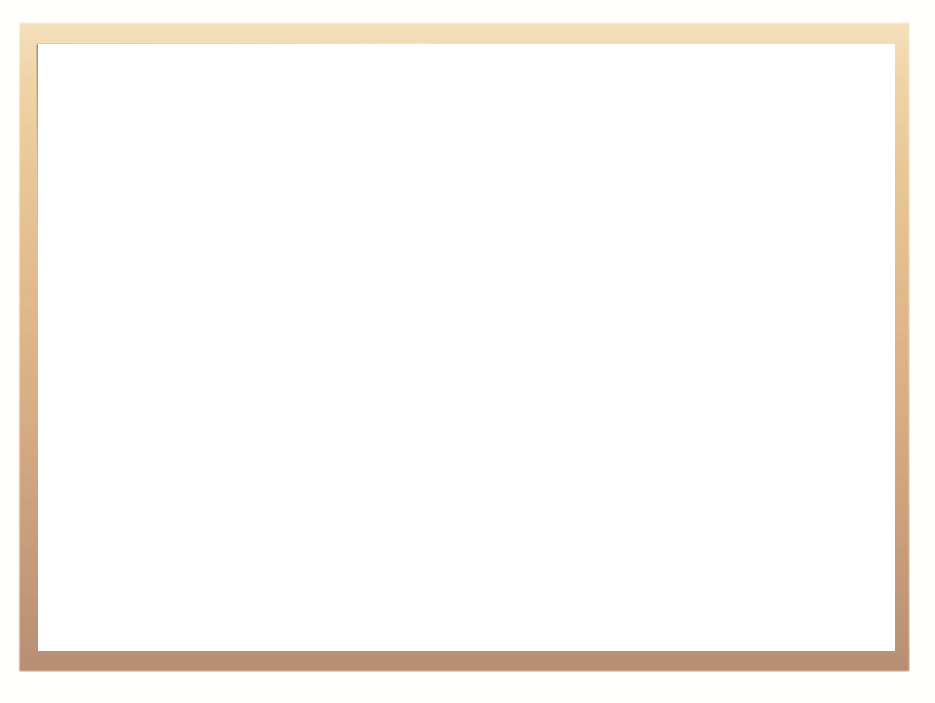 Strategic Overview
Transformation 
As part of the staffing South Africa's Universities’ Framework, the Department is implementing a  comprehensive programme to transform and develop university staff 
Report annually on progress, development and challenges
6
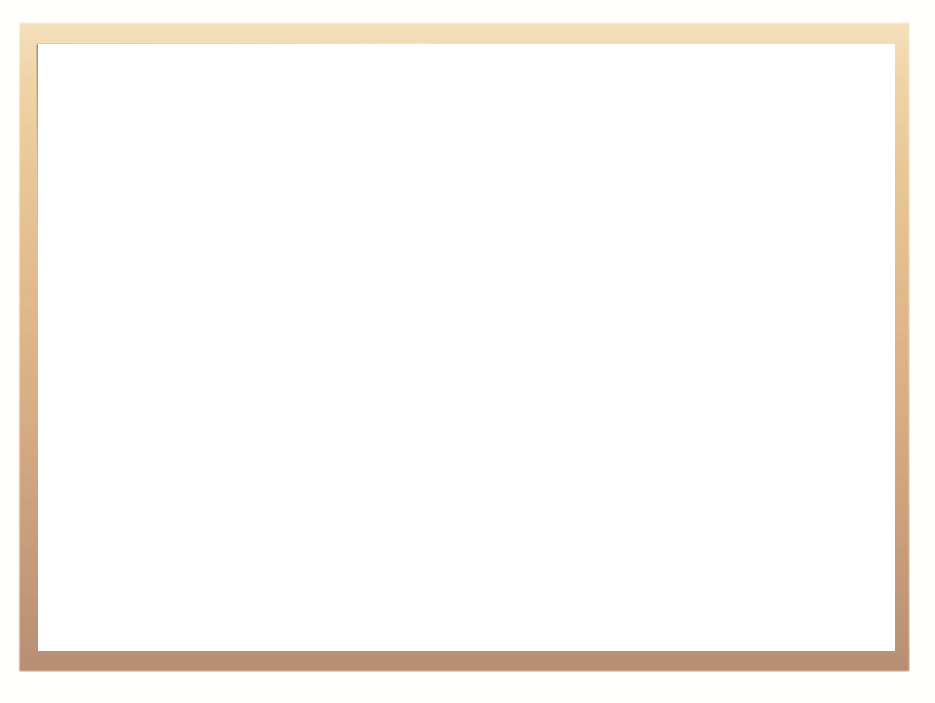 Strategic Overview
In total, there were 69 targets in the 2019/20 financial year:
40 were direct outputs of the Department, of which 78% (31) have been achieved 
29 were system outputs  relating to access, success, transformation and other systemic areas of strategic interest to the Department. Only 59%(17) of the system targets have been achieved 
 Overall, 70% (48) of the 69 targets have been achieved
7
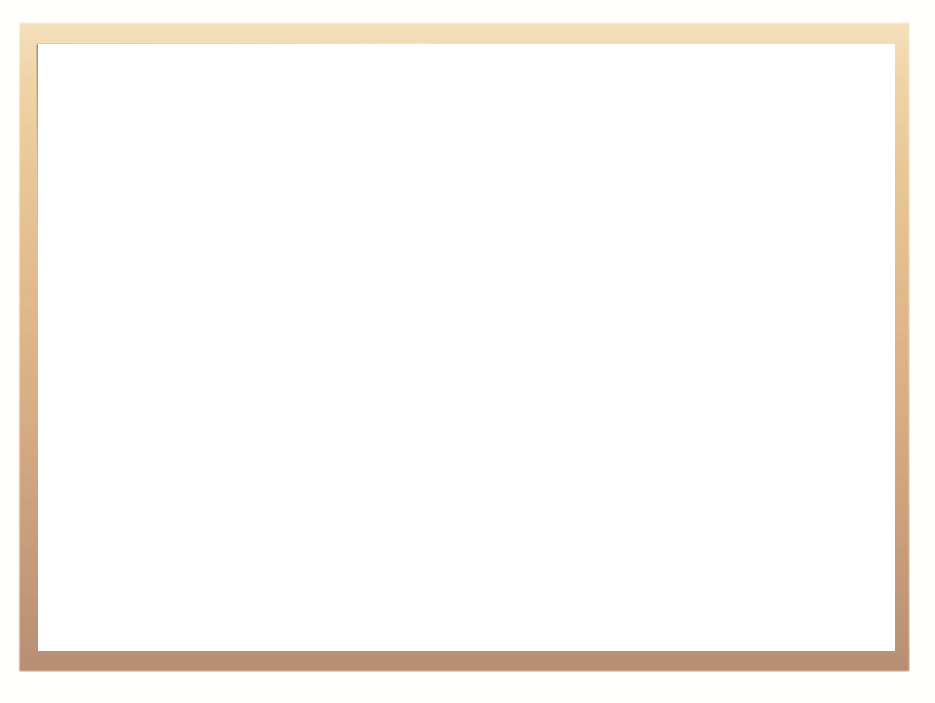 Programme 3: University Education
The purpose of the programme is to develop and coordinate policy and regulatory frameworks for an effective and efficient university education system and it provides financial support to universities, the National Student Financial Aid Scheme and National Institutes for Higher Education
There are six budget sub-programmes:
Programme Management
University Planning and Institutional Funding 
Institutional Governance and Management Support
Higher Education Policy Development and Research 
Teaching and Learning Development
University Subsidies
8
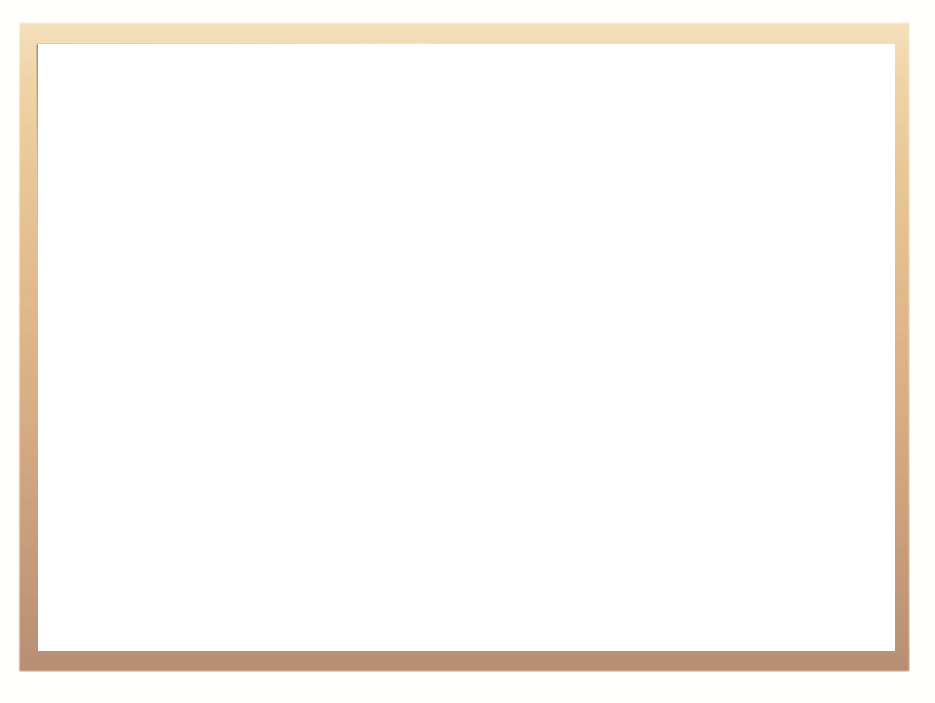 Programme 3: University Education
Strategic Objectives
To develop policies, guidelines and plans to steer the university education system
To annually provide management, statistical and narrative information on higher education through oversight, monitoring and implementation
To provide teaching and learning support services aimed at improving access to quality teaching and learning in Higher Education Institutions

There were 10 planned outputs for the financial year ending        31 March 2020, of which 9 were achieved
9
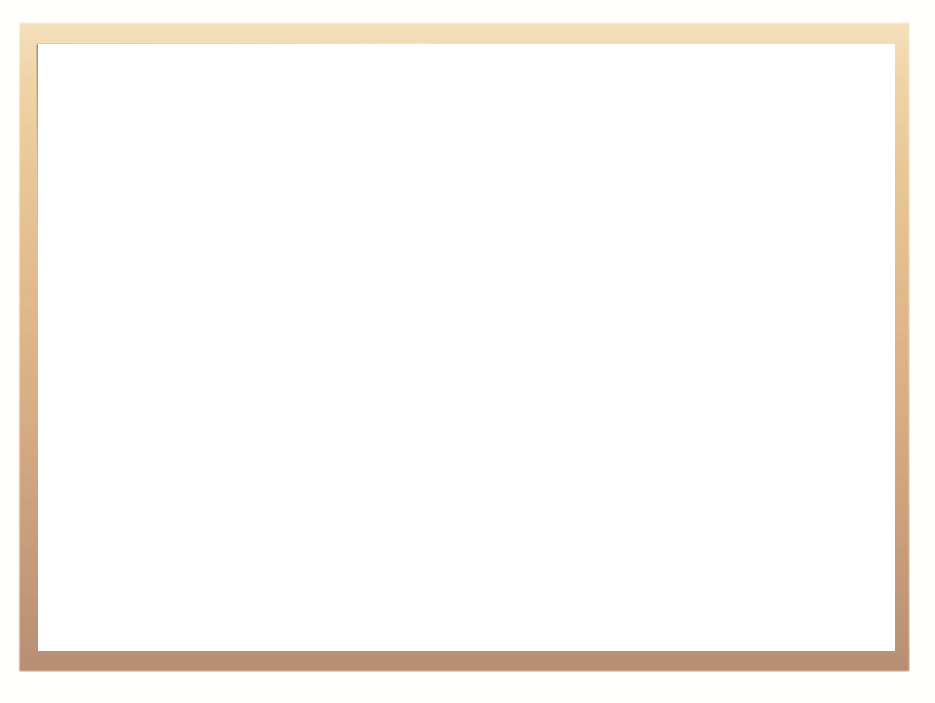 Programme 3: University Education
Achievements 
Guidelines for student funding for the DHET bursary scheme for students at public universities were developed and approved by the Minister on 06 December 2019
Guidelines on international scholarships offered by government departments were developed and approved by the Minister on     05 December 2019
Ministerial Statement on University Enrolment Planning for     2020-2025 developed and approved by the Minister on               18 December 2019
Plan for piloting the Central Application System for universities was developed and approved by the Director-General on            13 December 2019
A revised Student Leadership Capacity Development Programme was approved by the Director-General  on 23 March 2020
10
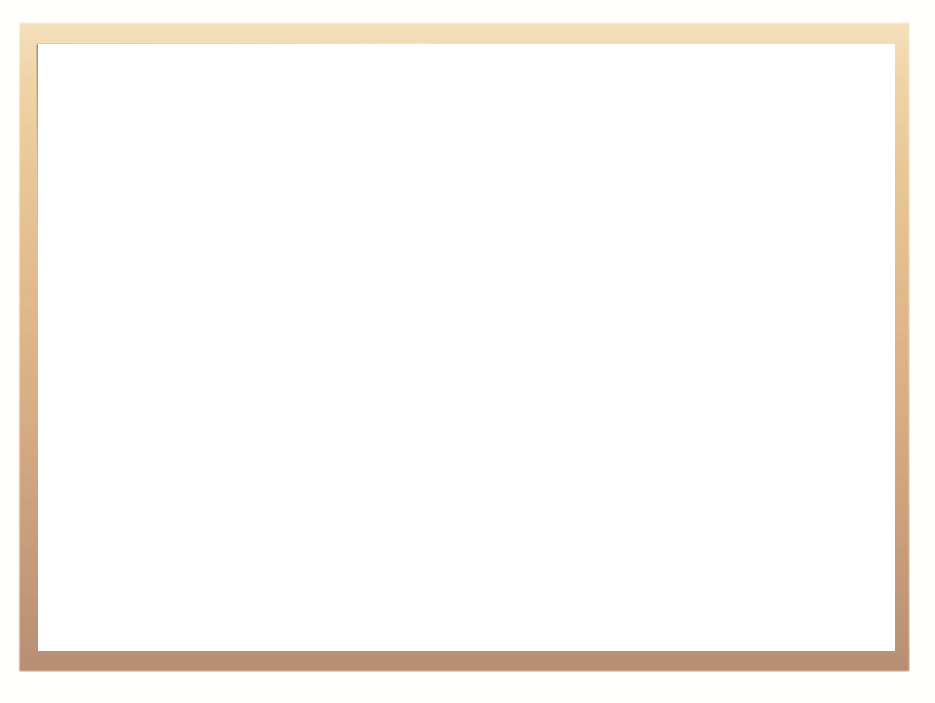 Programme 3: University Education
100 New Generation of Academics Programme posts were allocated to universities as planned
134 Additional academic and professional staff at universities were supported to undertake Doctoral studies through the University Capacity Development Programme
4 International Scholarships Programmes were implemented through international country-level partnership agreements as planned
There were 12 oversight reports produced in 2019/20 including the following: 
Financial health of universities
Use of Foundation Provision Grant
Teaching and Learning Development Capacity Improvement   Programme
Research outputs
Cohort study report on higher education
11
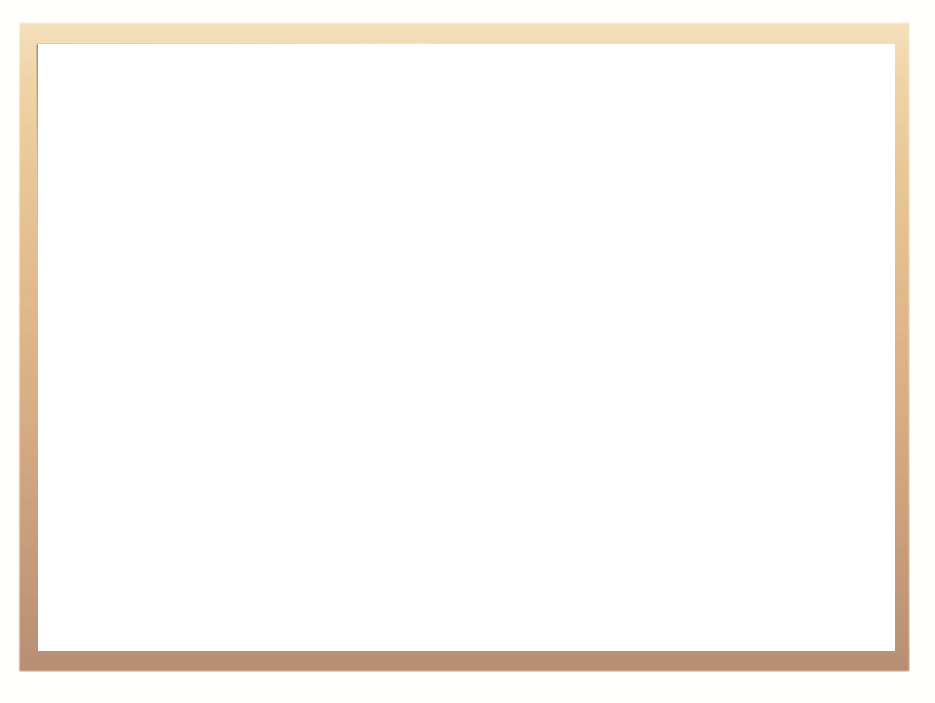 Programme 3: University Education
vi.   Infrastructure and Efficiency Grant 
New universities earmarked grant
Ministerial enrolment targets
Institutional governance  
Compliance of PHEIs with the regulations 
BRICS partnerships 
University Capacity Development Programme
Target not achieved 
The draft regulatory framework for university fees was not finalized and submitted for approval by the Minister by 31 March 2020
A draft was developed but was not ready for submission to the Minister on time for approval by 31 March 2020
The work towards finalising the framework may be delayed due to the uncertainty introduced into the system by the advent of the COVID-19 disaster
12
Programme 3: University Education
13
Programme 3: University Education
14
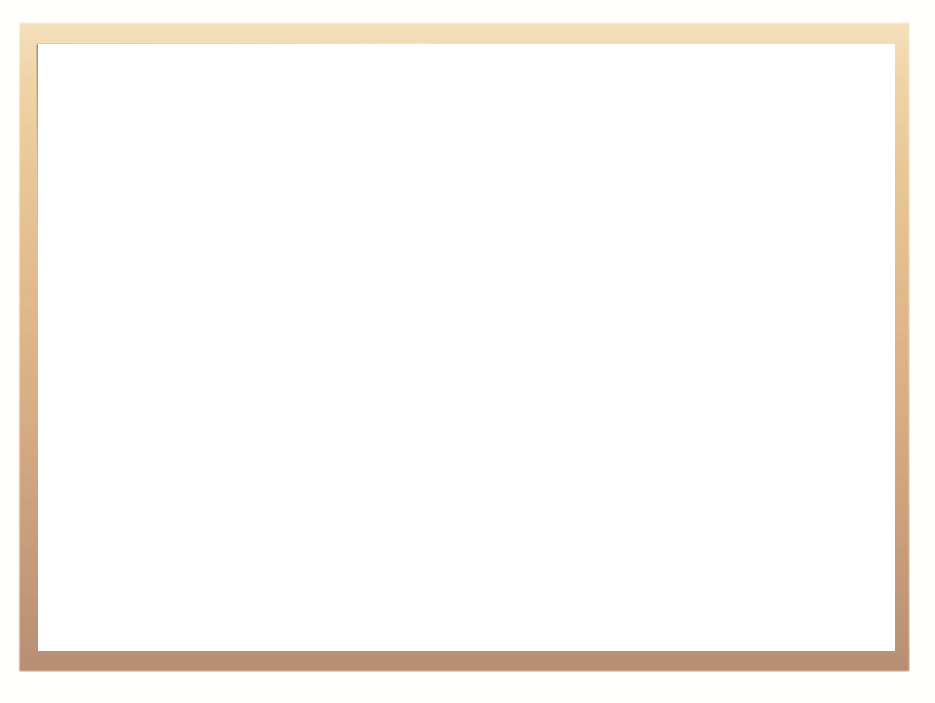 Programme 4: Technical and Vocational          Education and Training
The purpose of the programme is to plan, develop, implement, monitor, maintain and evaluate national policy, programmes, assessment practices and systems for Technical and Vocational Education and Training
 
There are five budget sub-programmes:
Programme Management: TVET
TVET System Planning and Institutional Support
Programmes and Qualifications
National Examinations and Assessment
Financial Planning
15
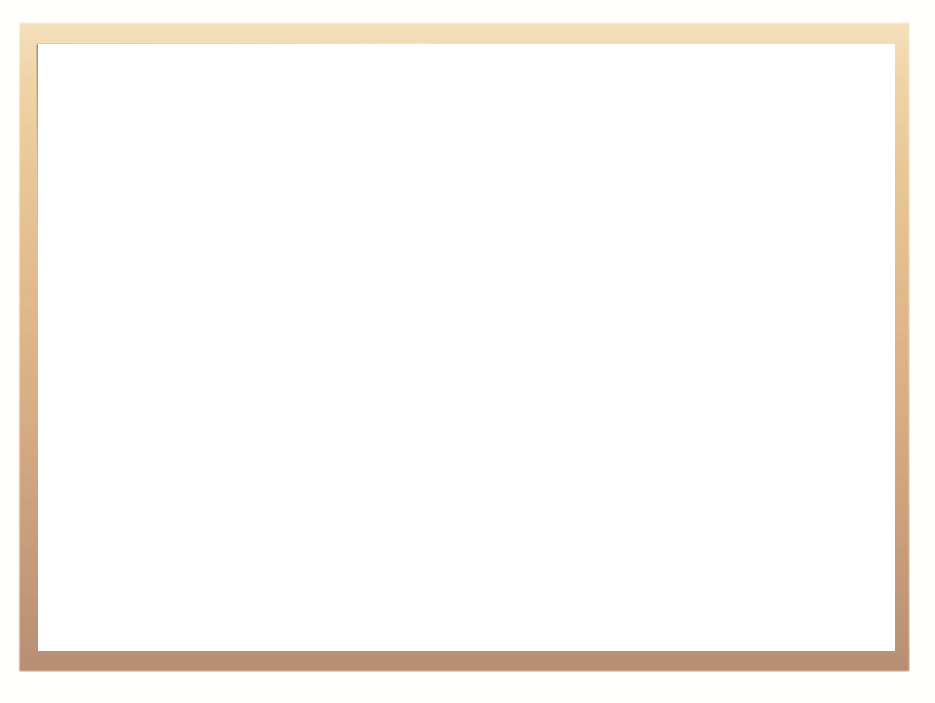 Programme 4: Technical and Vocational          Education and Training
Strategic Objectives
To provide oversight for an effective TVET college system
To develop and review TVET steering mechanisms in support of a sound PSET system
To implement oversight instruments on TVET colleges to ensure effective monitoring and evaluation of the TVET sector
 
There were 7 targets for the 2019/20  financial year (only 2 were achieved)
16
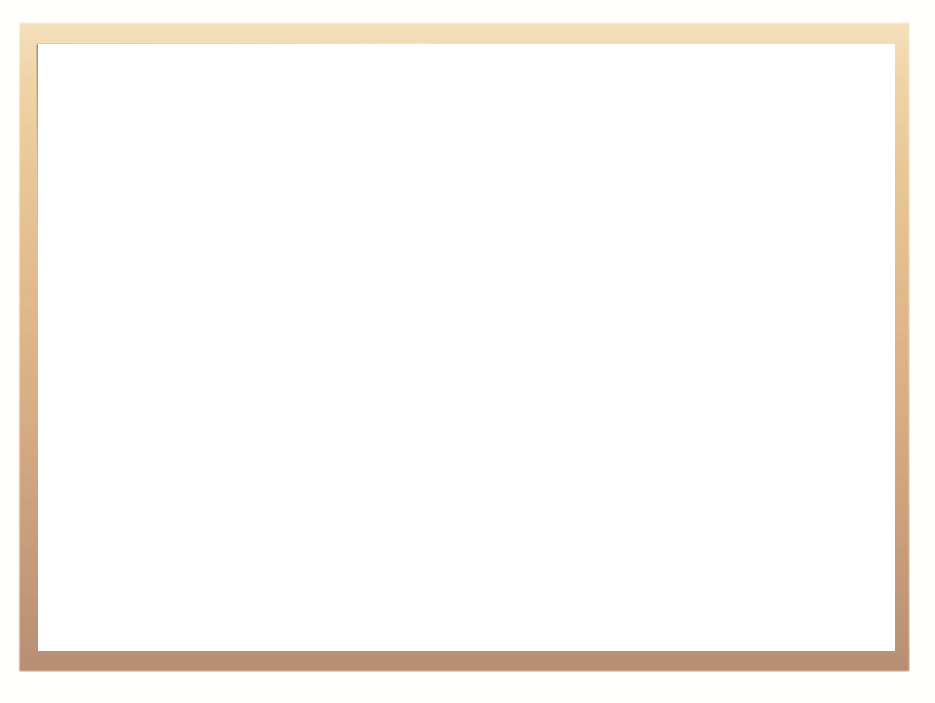 Programme 4: Technical and Vocational          Education and Training
Achievements
A national average of 73% compliance with approved financial governance standards by the 50 TVET colleges was achieved as planned against the 65% annual target
All public TVET college centres complied with national policy in their conduct of national examinations 

Targets not achieved 
Infrastructure spending at TVET College level 
Only 21.74% (R133.205 million) actual expenditure was spent against the planned 70%: (R1 038 800 000) of TVET maintenance expenditure in terms of approved infrastructure maintenance plans
17
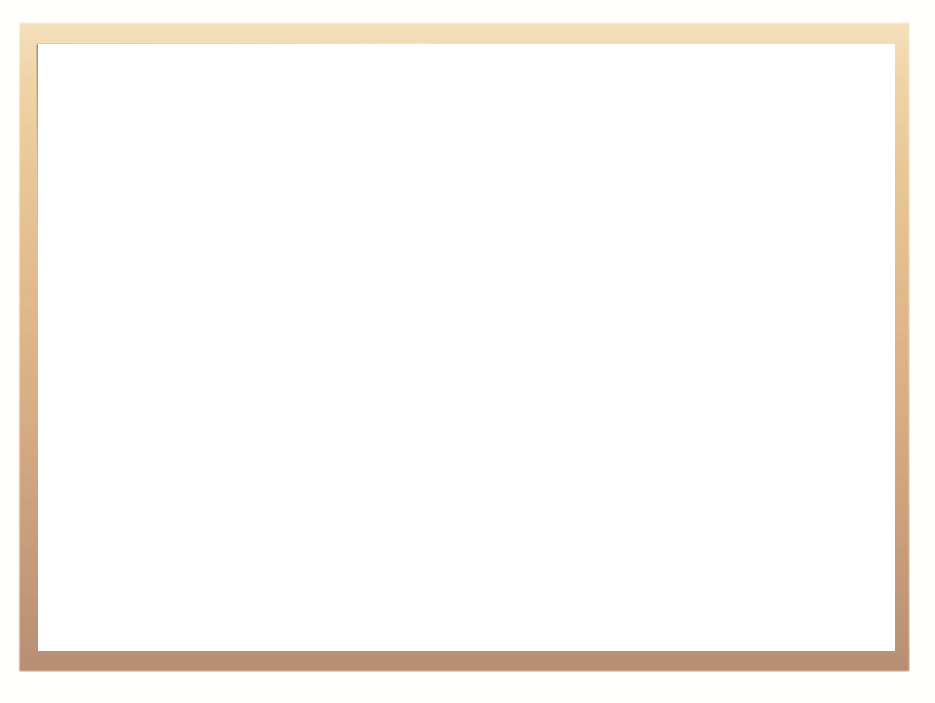 Programme 4: Technical and Vocational          Education and Training
Challenges: 
The predominant reasons for the low actual expenditure by TVET Colleges is that the majority of the approved work packages totals are above the R500 000 procurement threshold, thus requiring formal tender processes 
These tender processes take on average 3 to 4 months to conclude which entails all processes and steps ranging from Bid Specification, Bid Evaluation and Bid Adjudication
18
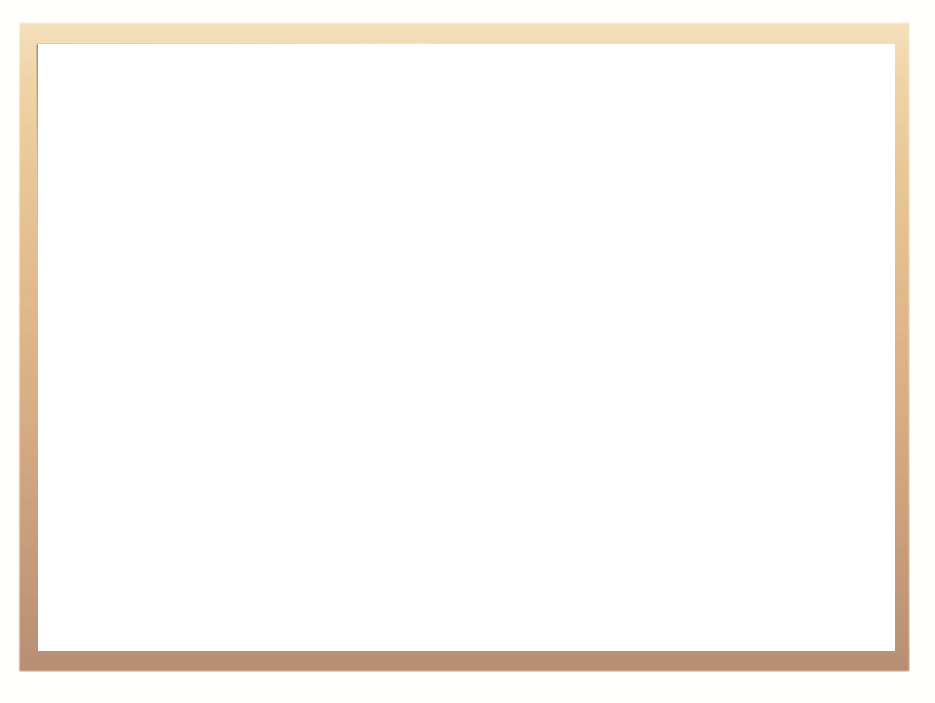 Programme 4: Technical and Vocational          Education and Training
Targets not Achieved
Lead time on issuing of certificates to qualifying candidates 
It took more than three  months to issue certificates to qualifying candidates
Challenges
COVID-19 restrictions prohibited the movement of persons and goods between Pretoria and districts.  This affected the dispatching of certificates for the November 2019 examinations to different TVET and private colleges

Targets not Achieved
Development of revised funding norms
Challenges 
Concurrence by the Minister of Finance was still pending
National Treasury only submitted formal input on 20 March 2020
19
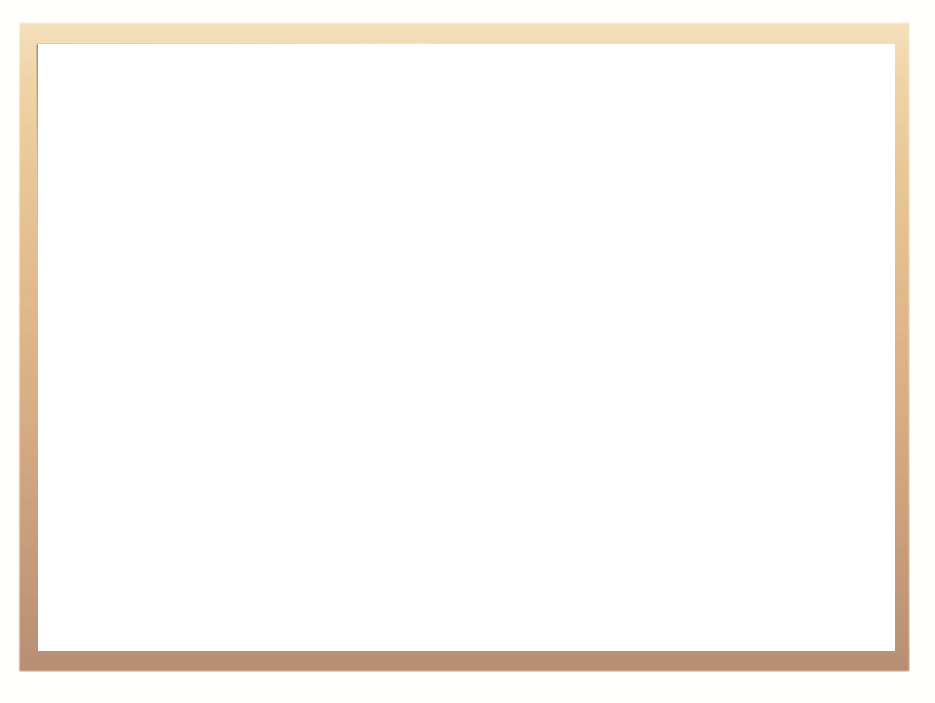 Programme 4: Technical and Vocational          Education and Training
Targets not achieved
The CET Act regulations for TVET colleges 
The regulations were developed but could not be finalised for approval by the Minister
The challenge was that the Office of the State Law Advisor (OSLA) issued a formal legal opinion indicating that the proposed CET regulations are not consistent  with the CET Act
The OSLA advised the Department to reconfigure the proposed Regulations into a Ministerial Determination

5. 	Only 4 out of 6 oversight monitoring reports were produced 
2 reports on certification backlog
1 report on the performance of TVET colleges against planned enrolments
1 report on teaching and learning
2 reports were approved outside the reporting period
20
Programme 4: Technical and Vocational          Education and Training
21
Programme 4: Technical and Vocational          Education and Training
22
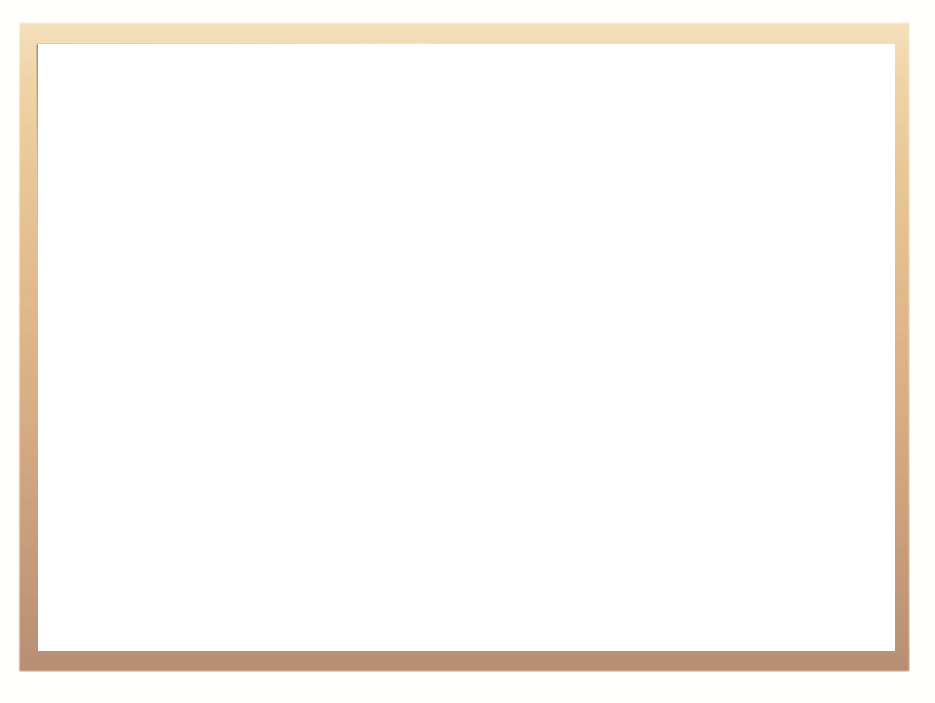 Programme 5: Skills Development
The purpose of the programme is to promote and monitor the National Skills Development Strategy, develop a skills development policy and a regulatory framework for an effective skills development system

There are four budget sub-programmes
Programme Management-Skills Development
SETA Coordination
National Skills Development Services
Quality Development and Promotion

4 of the 5 targets for the 2019/20  financial year have been achieved
23
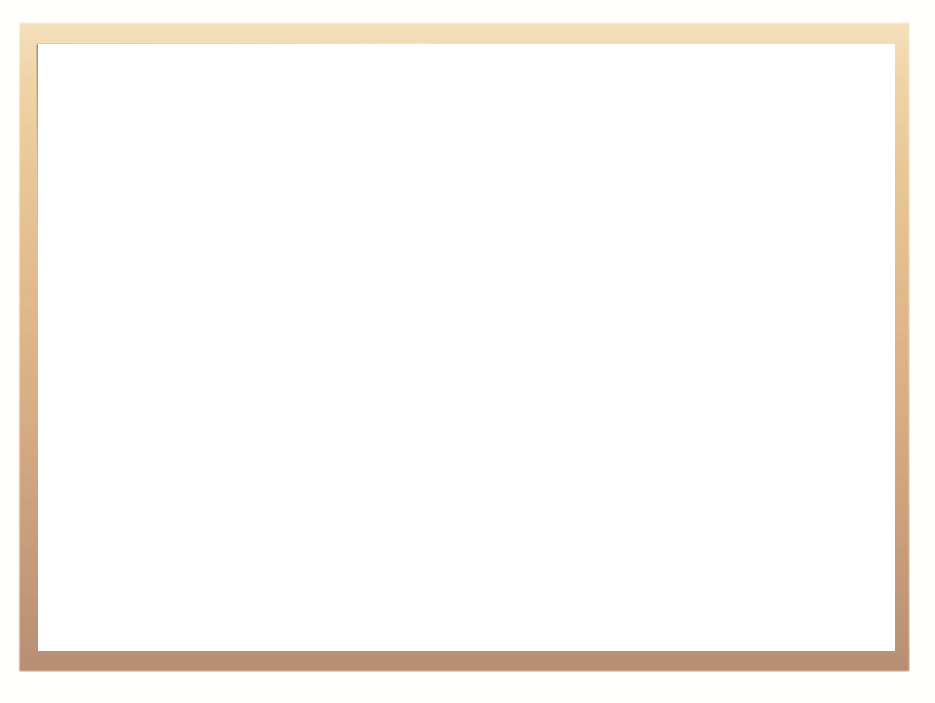 Programme 5: Skills Development
Achievements 
On average, it took 37 days to process received trade test applications against the annual target of 60 days
The artisan pass rate averaged 69.8% against the targeted 65%
A total of 24 049 against the tareget of 24 000 artisans were qualified
Five (5) oversight monitoring reports have been produced as planned 
A report on the implementation of good governance standards by SETAs was developed
Four (4) reports on implementation of the National Skills Development Strategy by SETAs
0
24
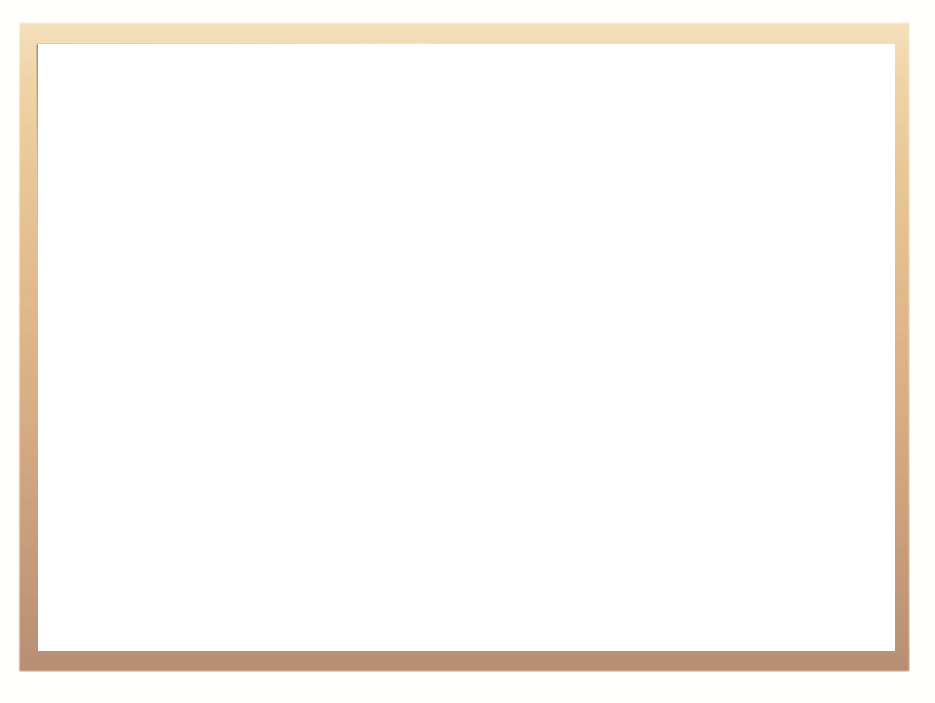 Programme 5: Skills Development
Target not achieved 
A total of 16 692 artisan learners were registered against the target of 30 000
Challenges 
The availability of workplaces for 2019/20 associated with the struggling economy had an impact
The change of the reporting format with the introduction of the Workplace Based Learning Programme Agreement Regulation and the roll out of the Artisan Recognition of Prior Learning process had an unintended negative impact on the registration of learner agreements
The COVID-19 pandemic impacted on the reporting and submission of Quarter 4 data and Portfolios of Evidence by SETAs and Indlela, thus under reporting may have occurred in the last quarter
0
25
Programme 5: Skills Development
26
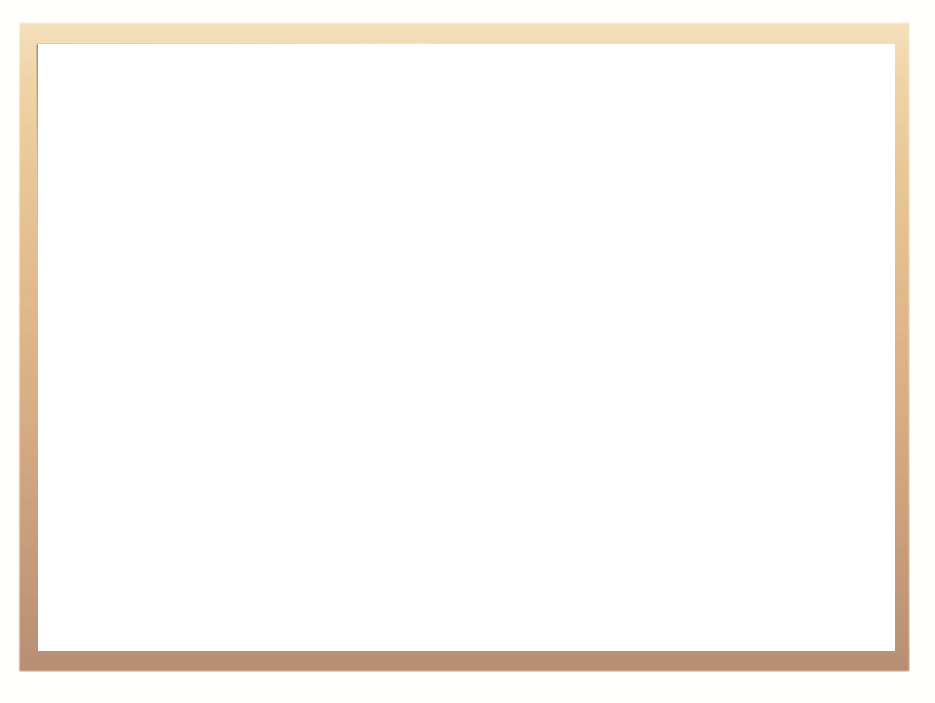 Programme 6: Community Education and Training
The purpose of the programme is to plan, develop, implement, monitor, maintain and evaluate national policy, programme assessment practices and systems for Community Education and Training
There are four budget sub-programmes
Programme Management - CET
CET Colleges Systems Planning, Institutional Development and Support 
Financial Planning 
Education and Training and Development Support 

Strategic Objectives

To implement appropriate monitoring instruments for the CET College sector
There were only 2 outputs for the 2019/20 financial year and  both targets were achieved as follows:

Report on the CET College sector performance for 2018/19 
A draft progress report on monitoring and evaluation of CET College sector performance for the 2019/20 financial year
27
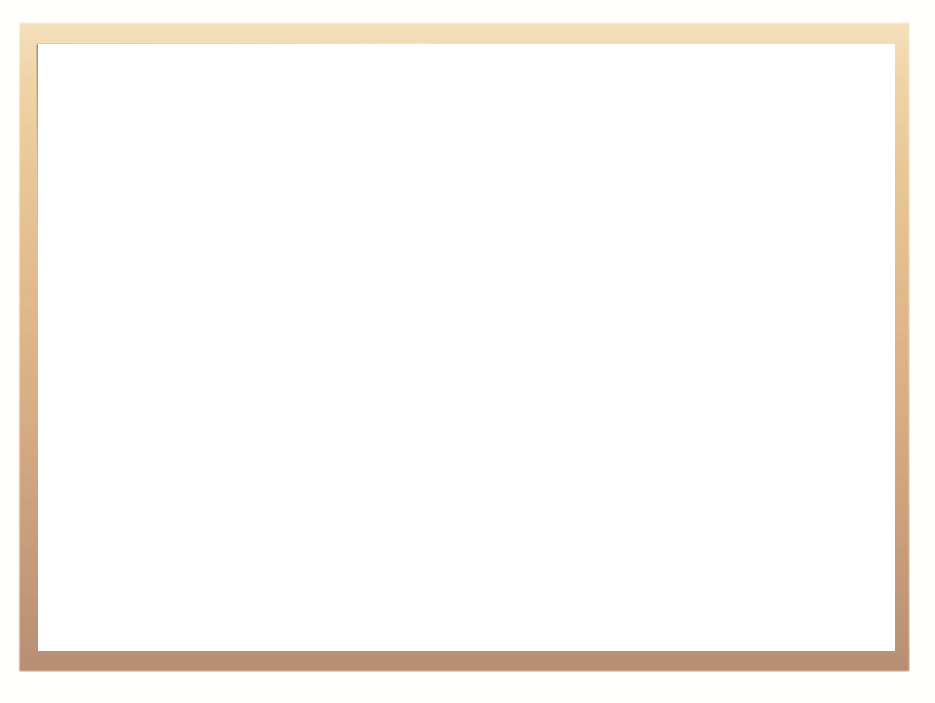 Programme 6: Community Education and Training
The target on headcount enrolment in CET colleges was not achieved
Poor planning at college level - colleges did not provide centres with enrolment targets
Usage of varied admission tools compromised enrolment data storage and hampered proper reporting
Poor return rate of reporting tools – only 56% of CLCs submitted their enrolment data
Poor advocacy to attract students to CET colleges
Limited access to infrastructure
With regard to the Certificate Rate, the reasons are: Inadequate budget to provide sufficient Learning and Teaching Support Materials (LTSM) for students; Lack of suitably qualified lecturers in CET colleges which results in lack of capacity to deliver programmes/ courses offerings.
28
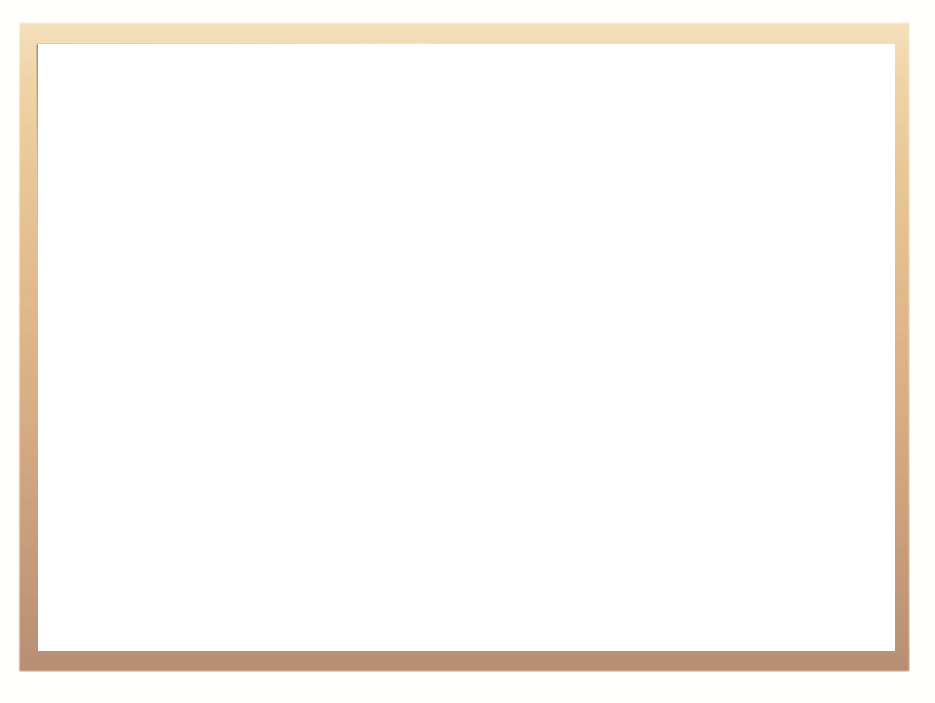 Programme 2: Planning, Policy and Strategy
The purpose of the programme is to provide strategic direction in the development, implementation and monitoring of Departmental policies and the Human Resource Development Strategy for South Africa
It is comprised of four sub-programmes as follows:
Policy, Planning, Monitoring and Evaluation
Social Inclusion and Equity 
International Relations
Legal and Legislative Services
29
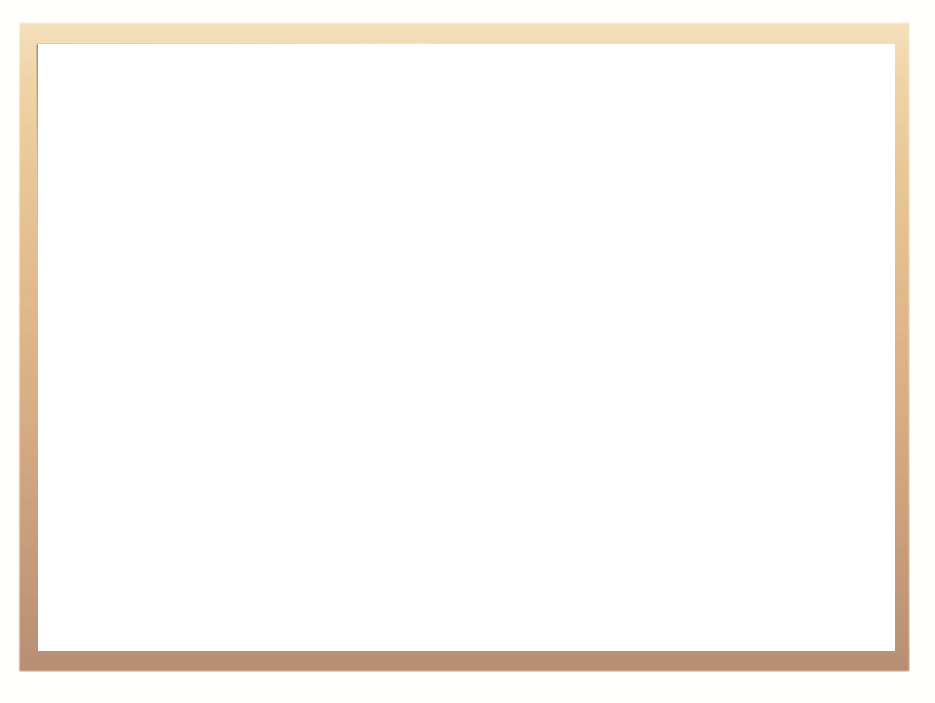 Programme 2: Planning, Policy and Strategy
Strategic objectives 
To monitor and improve the implementation of policies
To coordinate and facilitate social inclusion in the PSET system
To support teaching and learning in the PSET system
To provide management information on PSET to inform decision making and planning
To secure international scholarships to advance human resource development in priority areas

There were 9 planned outputs for the 2019/20 financial year and 8 were achieved as planned
30
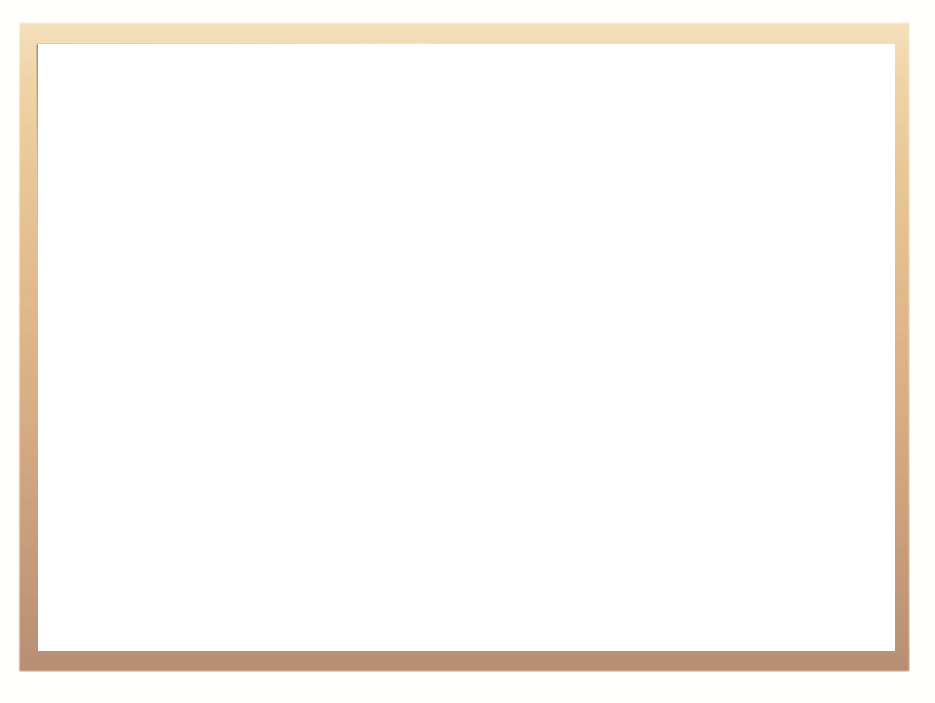 Programme 2: Planning, Policy and Strategy
Achievements 
Proposed amendments to the NQF Act were gazetted for public comment and  published on the Department’s website on                27 March 2020 as planned 
Two reports have been produced to inform policy development, enrolment planning and funding within the PSET system:  
Skills Supply and Demand 
Statistics on PSET 
Various oversight reports were also produced
Report on the implementation of open learning in PSET 
Report on social inclusion 
Report on the National Qualifications Framework
Education and training materials have been made available on an open educational resources repository as planned  - this is part of supporting teaching and learning in the PSET system
31
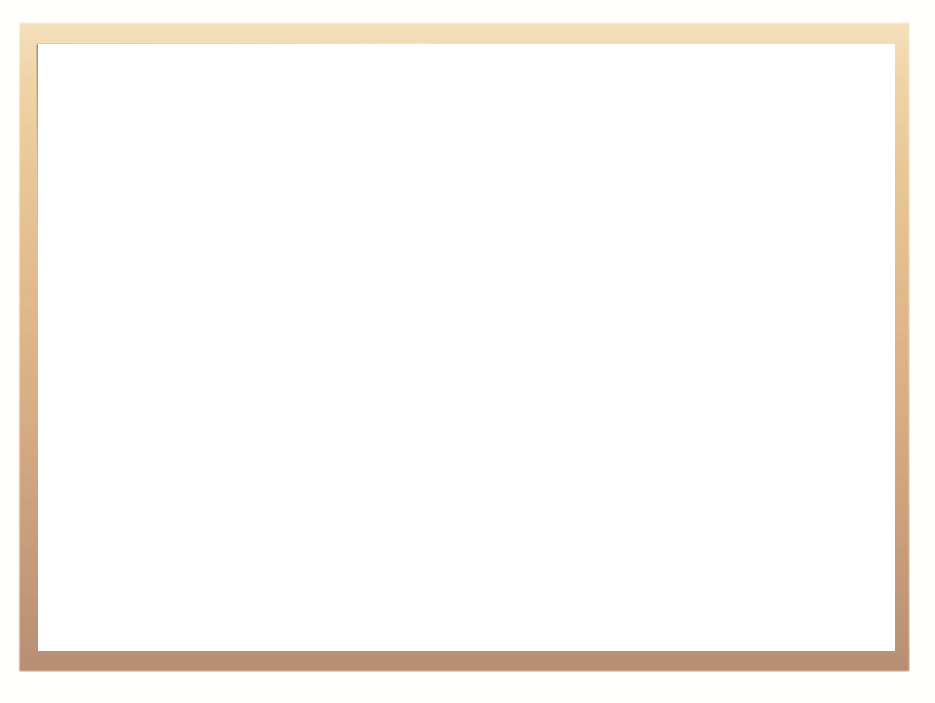 Programme 2: Planning, Policy and Strategy
At least 2 new agreements on international scholarships were entered into with foreign countries
The Director General signed and accepted two scholarship offers from Hungary (100 scholarships) and France (12 Scholarships) on 20 February 2020 and 04 March 2020 respectively
Targets not achieved 
The Policy Framework on Gender-Based Violence in PSET was not gazetted as planned. Cabinet was scheduled to approve the GBV Policy on 28 March 2020. Completed documents were submitted on 17 February 2020 but the meeting was cancelled due to the lockdown/state of disaster
32
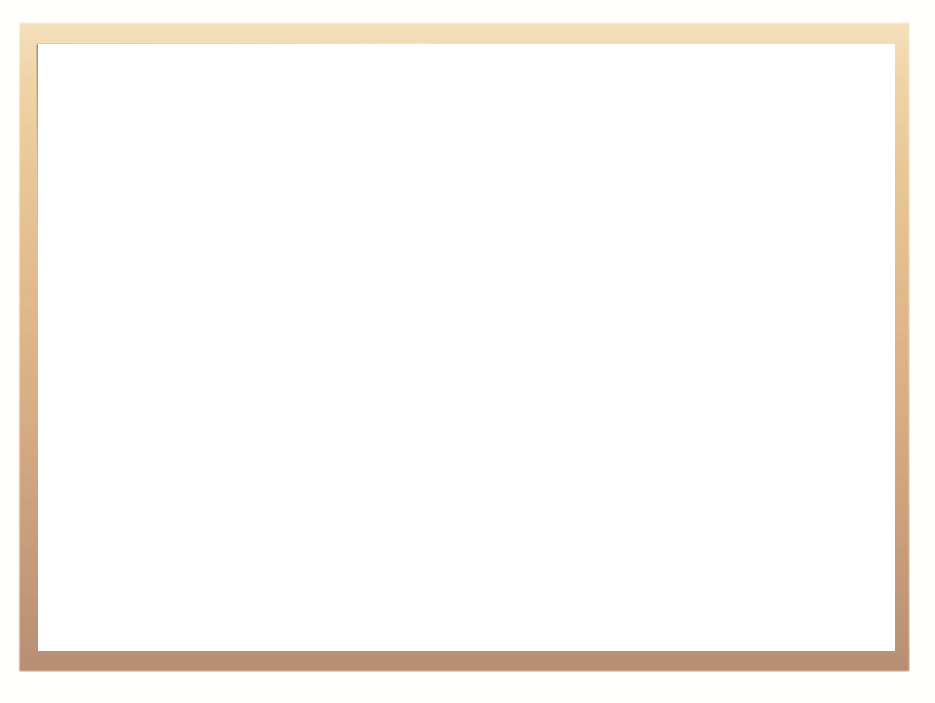 Programme 1: Administration
The purpose of the programme is to provide strategic leadership,  management and support services to the Department
There are six budget sub-programmes:
Ministry
Department Management
Corporate Services
Office of the Chief Financial Officer 
Internal Audit 
Office Accommodation
33
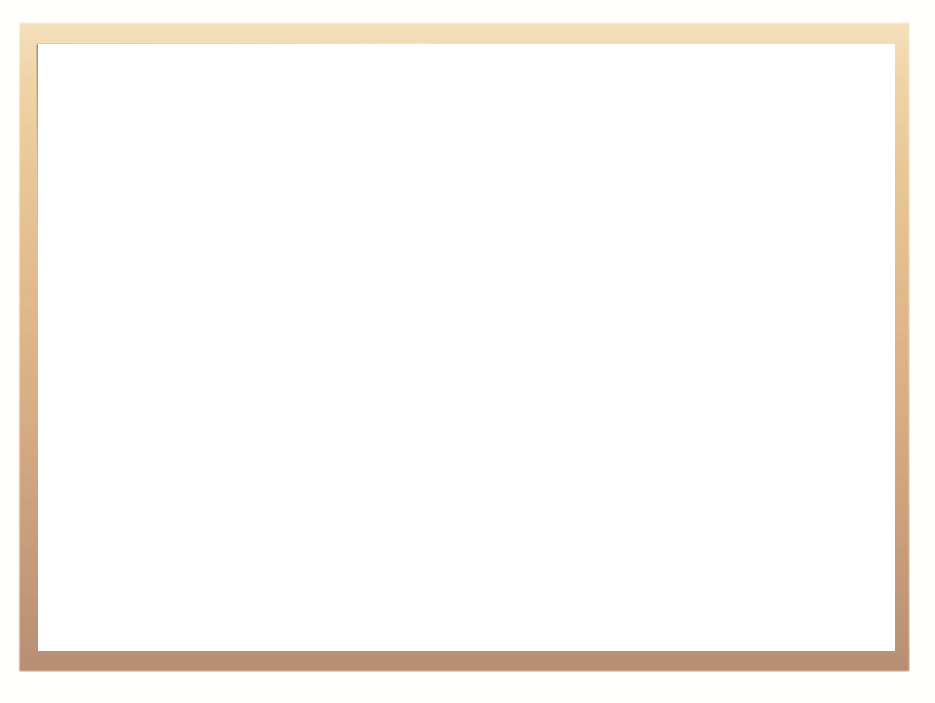 Programme 1: Administration
Strategic Objectives
To ensure effective human resource management within the Department through sound human resource management practices including staffing, human resource development, performance management, labour relations and human resource administrative systems
To ensure effective financial management practices through the application of good financial management systems, including management accounting, financial accounting and supply chain management in line with the requirements of the PFMA
To improve ICT services in relation to procurement, management and maintenance of hardware, software and networks

There were 7 planned outputs for the 2019/20 financial year and 6 were achieved as planned
34
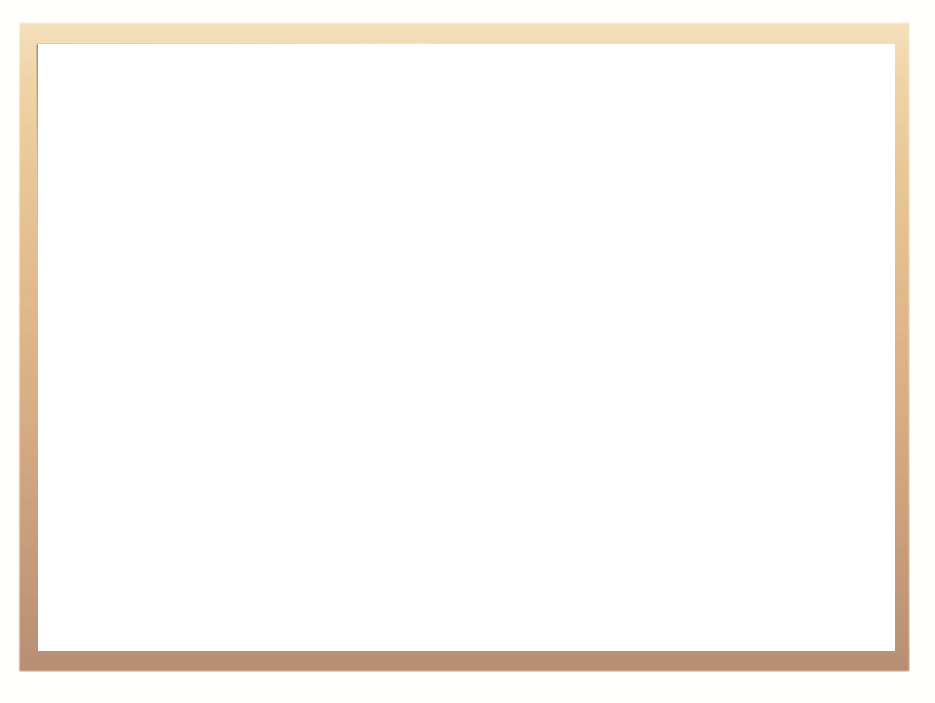 Programme 1: Administration
Achievements
The Department has been able to fill funded vacancies within 108.14 days against the target of 180 days – this is an improvement from the previous year performance of 159 days
92.98% of funded vacancies were filled during the 2019/20 financial year, exceeding the targeted 90% 
All (100%) disciplinary cases were resolved within 90 days as planned
Network connectivity uptime has been at 99.50% throughout the financial year against the 95% target
The Department received an unqualified audit opinion from the Auditor General as planned
Developed and implemented a remedial plan on audit findings of the previous financial year
35
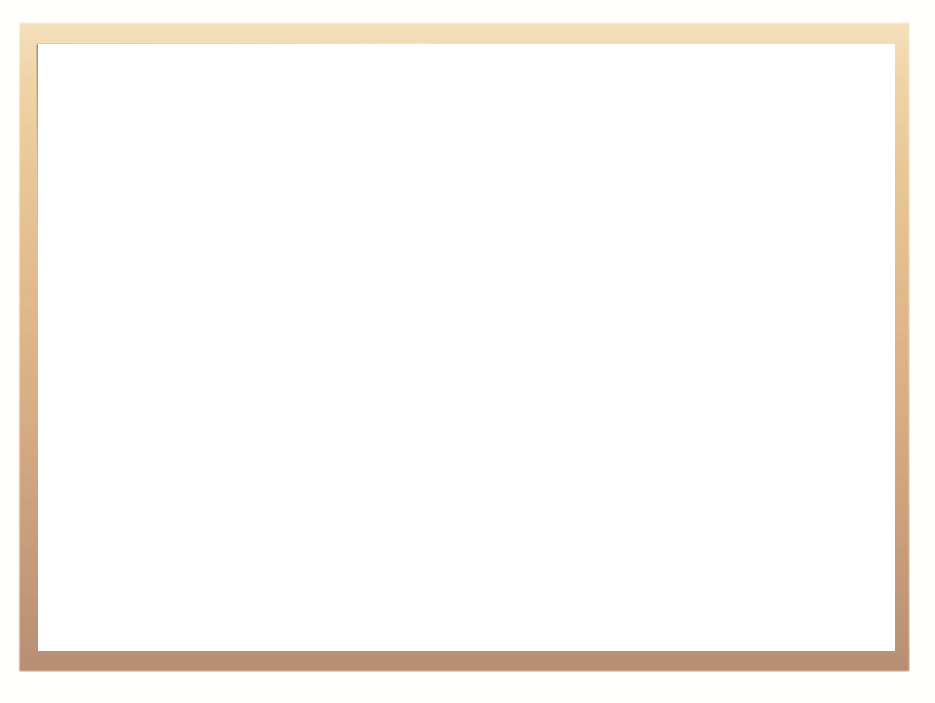 Programme 1: Administration
Targets not achieved 
99.6% of invoices received from creditors paid within 30 days

Challenges and mitigation measures 
Miscommunication on processing of transactions and authorisation due to large volumes of work 
Sensitise managers to monitor and enforce compliance on 30-day turn-around processes to officials through monthly 30-day memoranda and Departmental Newsflashes
36
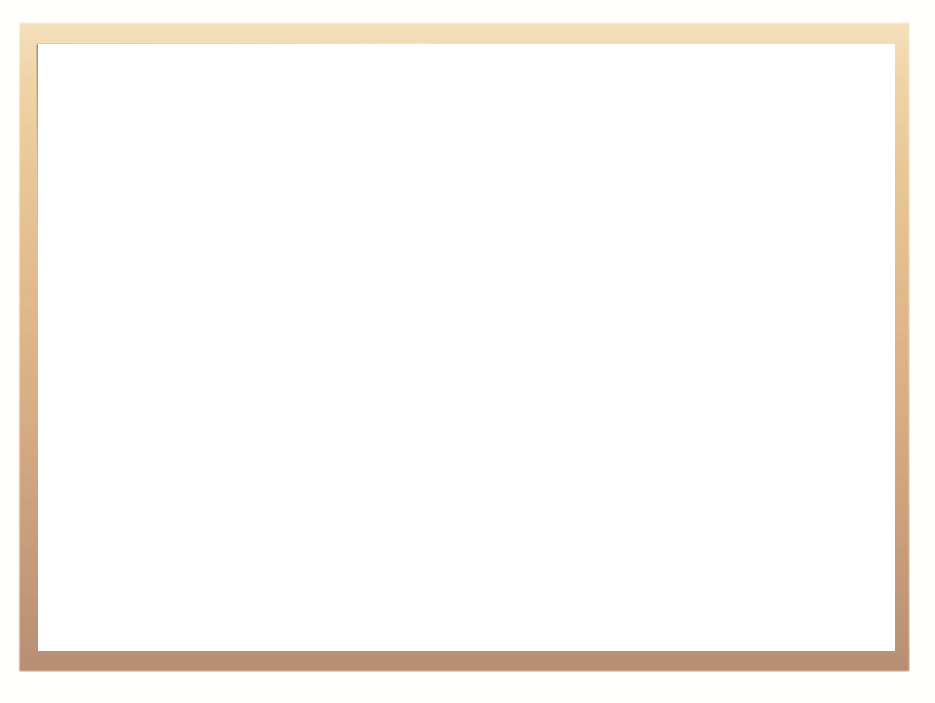 Financial Information
Financial information presented in the Annual Report (Part E) comprises of the following:
The Report of the Accounting Officer
The Report of the Audit Committee
The Report of the Auditor-General to Parliament
Financial Statements (including the Appropriation Statement, Notes to the Appropriation Statement, Statements of Financial Performance, Financial Position and Changes in Net Assets as well as the Cash Flow Statement, Accounting Policies, Notes to the Annual Financial Statements and Supplementary Annexures)
The focus on this section is on the following aspects:
A brief summary of each report
A summary of the financial statements
The action plan to improve audit findings
The impact of the 2019/20 financial outcome on Departmental operations
37
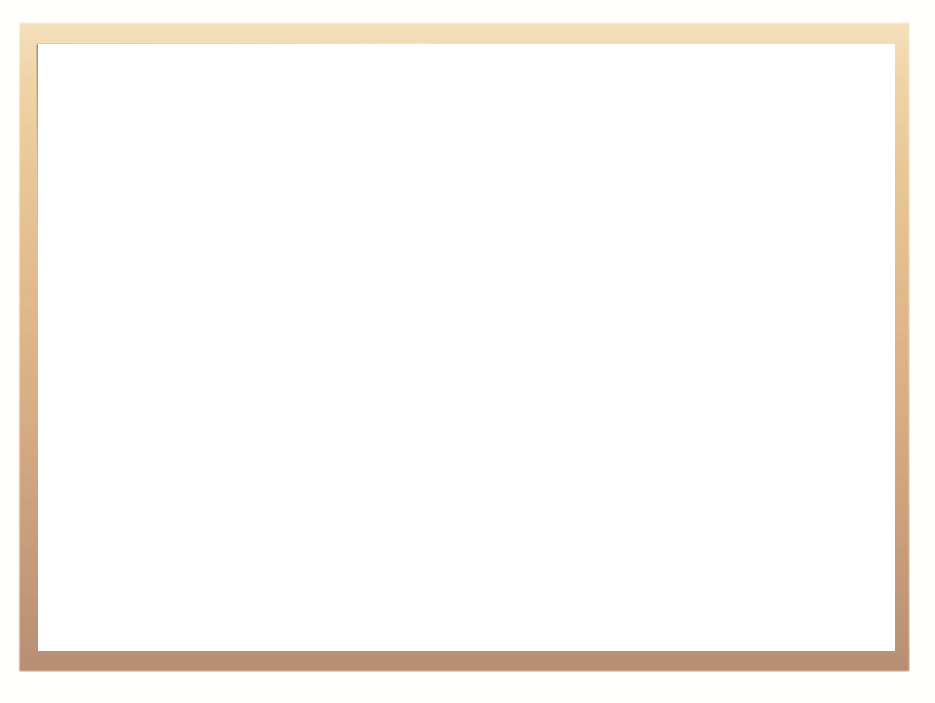 Report of the Accounting Officer
The Report of the Accounting Officer provides a summary of the financial affairs of the Department including an overview of significant events, key policy decisions and spending trends that includes the matters addressed by the relevant Branch Heads on the performance of each Branch
It further includes a narrative pertaining to services, capacity constraints and organisational arrangements alongside corporate governance arrangements endorsed within the Department
The Report of the Accounting Officer is presented from page 178 to 210 of the Annual Report
38
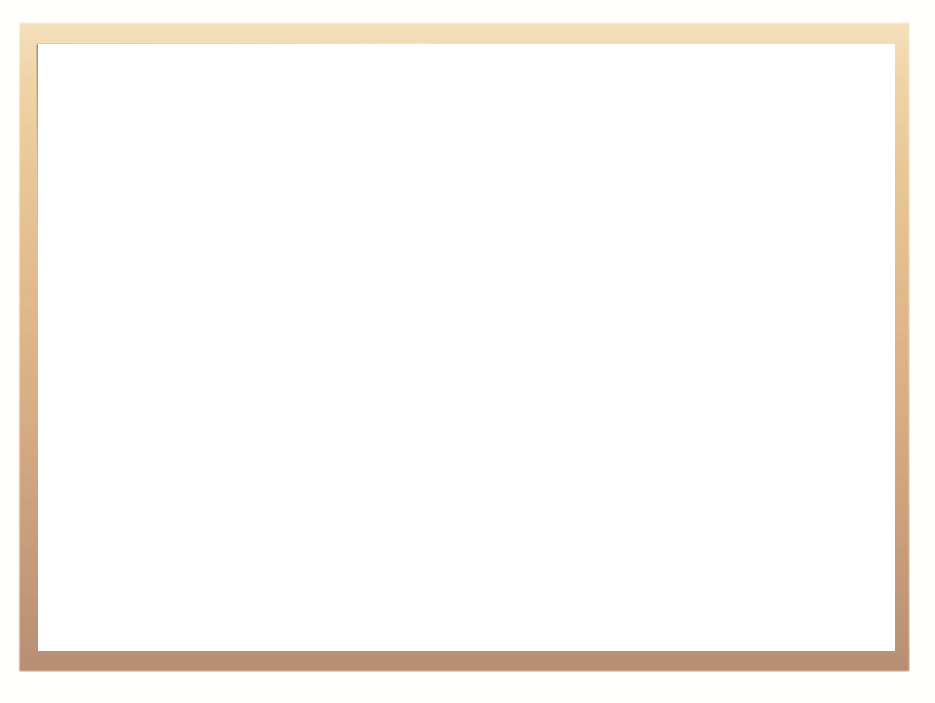 Report of the Audit Committee
The Report of the Audit Committee expresses the Committee’s views on the effectiveness of internal controls within the Department, the quality of reporting in terms of PFMA requirements, as well as the operations of Internal Audit and Risk Management within the Department
Based on the information contained in the Report, the Audit Committee has expressed its satisfaction with the unqualified audit opinion
The Audit Committee expressed concerns of some non-compliance regarding internal controls and performance information reporting
The detail of the Report of the Audit Committee is presented on page 211 and 213 of the Annual Report
39
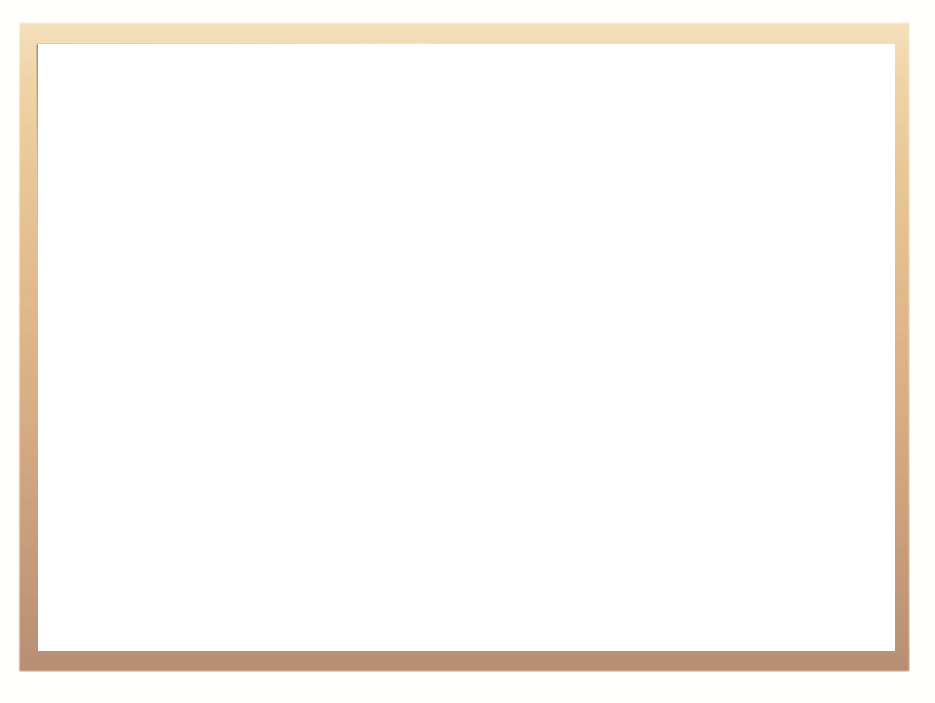 Report of the Auditor-General
The Report of the Auditor-General is available from page 214 to 218 of the Annual Report
The Department received an unqualified audit opinion regarding its financial statements, without material misstatements
Material findings were, however, identified in respect of the following: (a)	The usefulness and reliability of performance information of the reported performance information in accordance with the criteria developed from the performance management and reporting framework for Programme 4: Technical and Vocational Education and Training
The findings for Programme 4 is related to the usefulness and reliability of information originating from the number of students qualifying and receiving financial assistance from the National Student Financial Aid Scheme
40
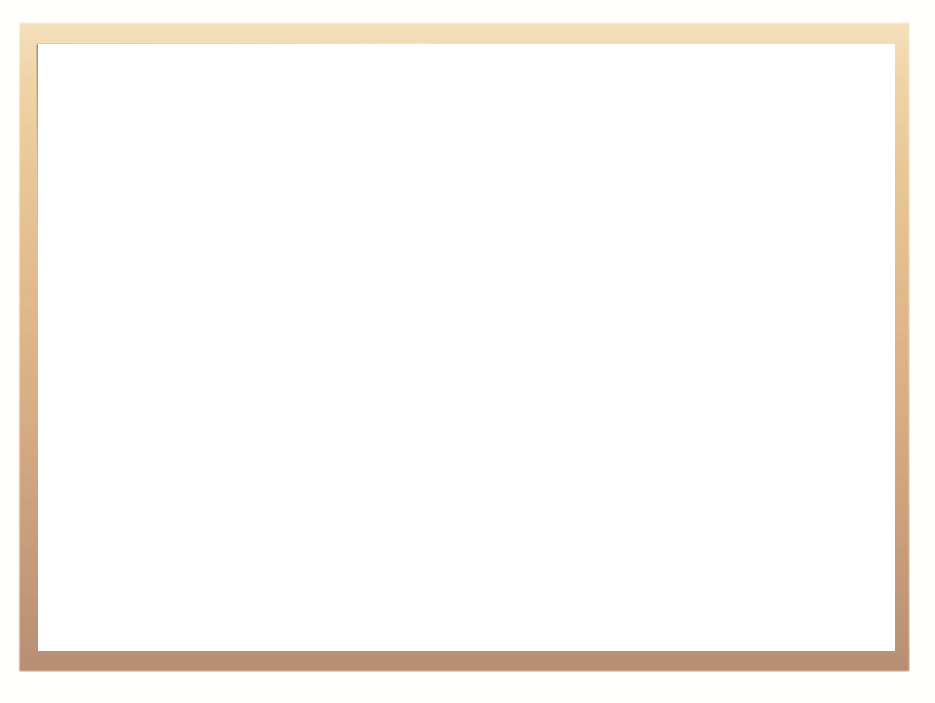 Financial Statements: Appropriation Statement
The Appropriation Statement provides an indication of the Department’s spending against the final Appropriated Funds for the year.
In summary, the position is as follows:	    	    R’000
Final Appropriation:			107 323 554
	Including	Voted Funds	89 039 710
		Direct Charges	18 283 844
Actual Expenditure:			107 096 298
	Including	Voted Funds	88 812 454
		Direct Charges	18 283 844	                        
Variance (Underspending)			      227 258   (0.21%)

Detailed Information per Programme and Economic Classification is presented from page 219 to 245 of the Annual Report
41
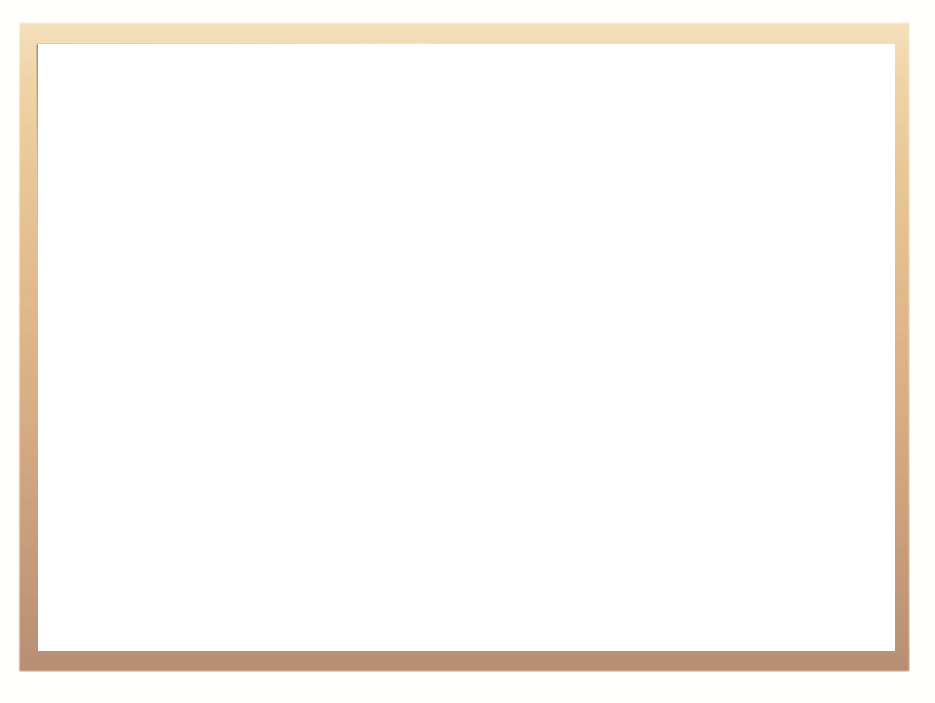 Financial Statements: Appropriation Statement
The underspending per programme was as follows:

        Programme:					R’000
Administration				               25 674
Planning, Policy and Strategy			                 5 611
University Education			               20 690
Technical and Vocational Education and Training             74 300
Skills Development				                 4 245
Community Education and Training		               96 736
Total					             227 256

The Direct Charges (Skills Levies) were paid in full
42
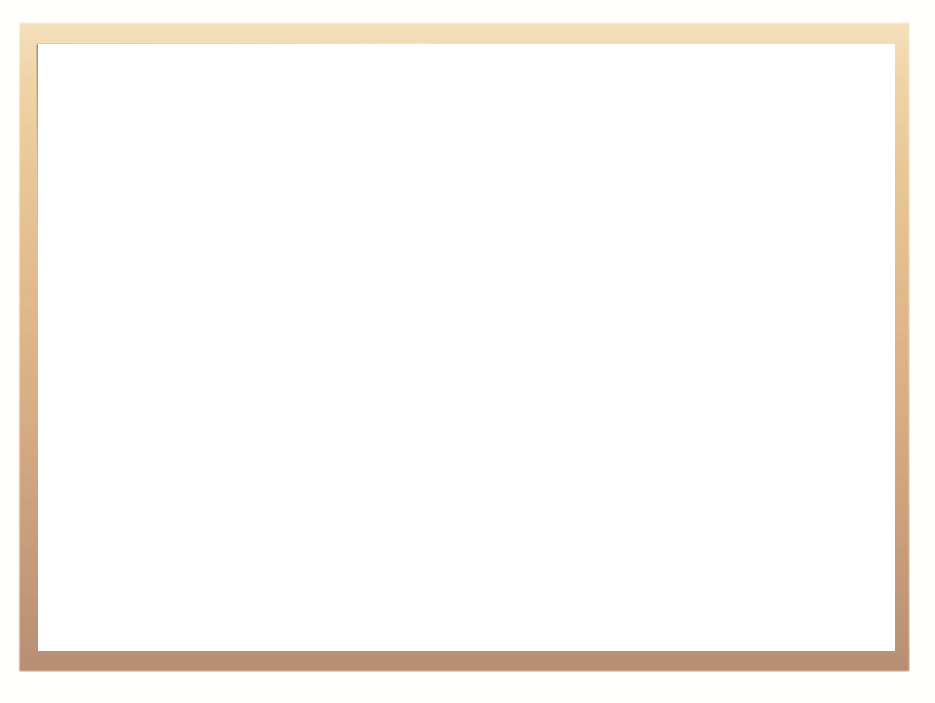 Financial Statements: Appropriation Statement
Summary of variance of R227.256 million per economic classification
43
Spending on Top 10 Goods and Service Items
44
44
Reasons for Material Variances in Goods and Services
45
Transfers and Subsidies
46
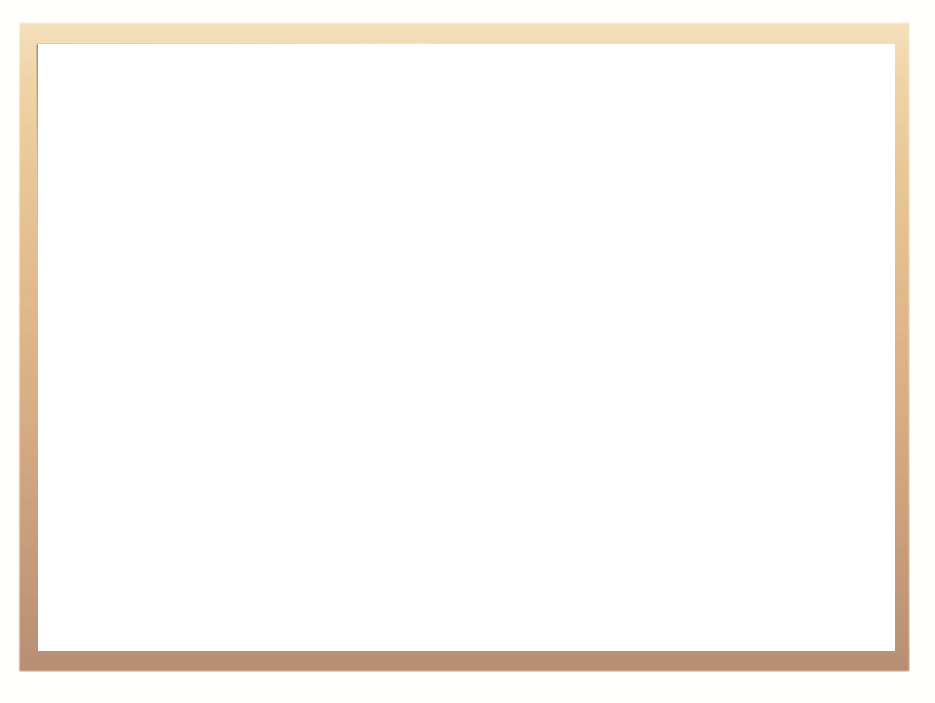 Financial Statements: Irregular Expenditure
The closing balance for Irregular expenditure for the 2019/20 financial year amounts to R138.239 million as reflected under Note 25 of the Financial Statements (Page 280). 
The detail of the amount of R138.239 million is as follows:
	(It should be noted that only R 45 000 was incurred in 2019/20, the balance was 	reported in the prior years).

	








All matters listed above are under investigation. The progress is reflected on the next slides.
47
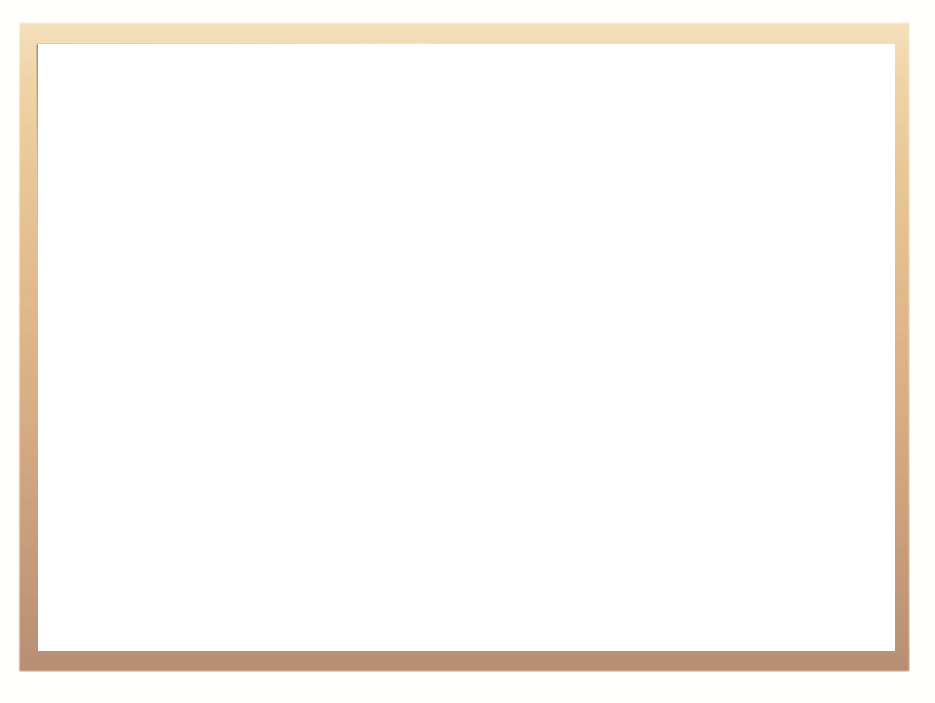 Financial Statements: Irregular Expenditure
Progress with investigation of Irregular Expenditure cases:
48
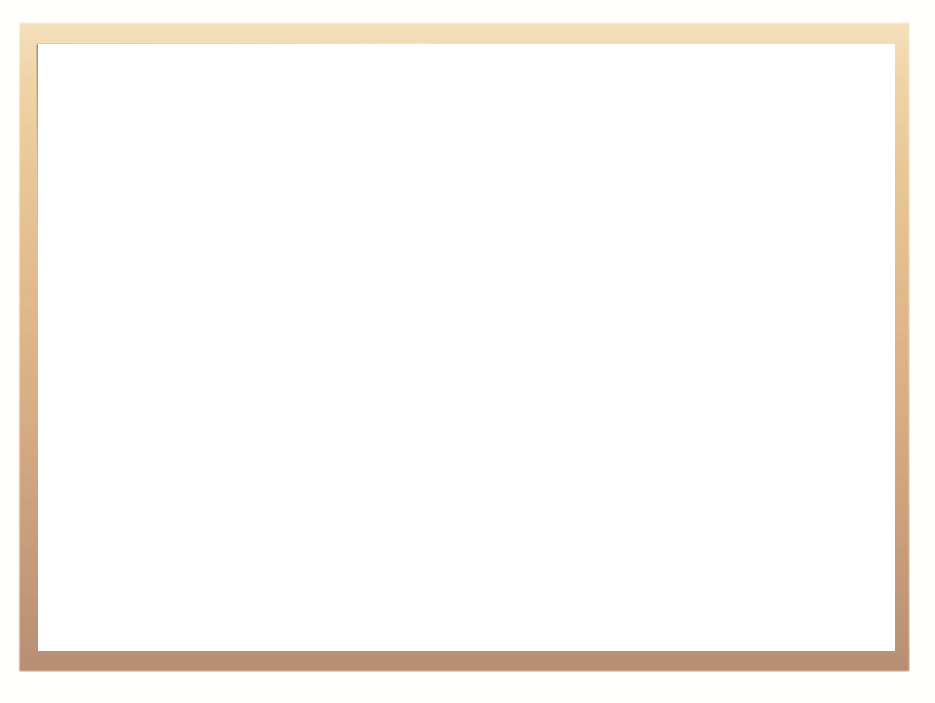 Financial Statements: Irregular Expenditure
49
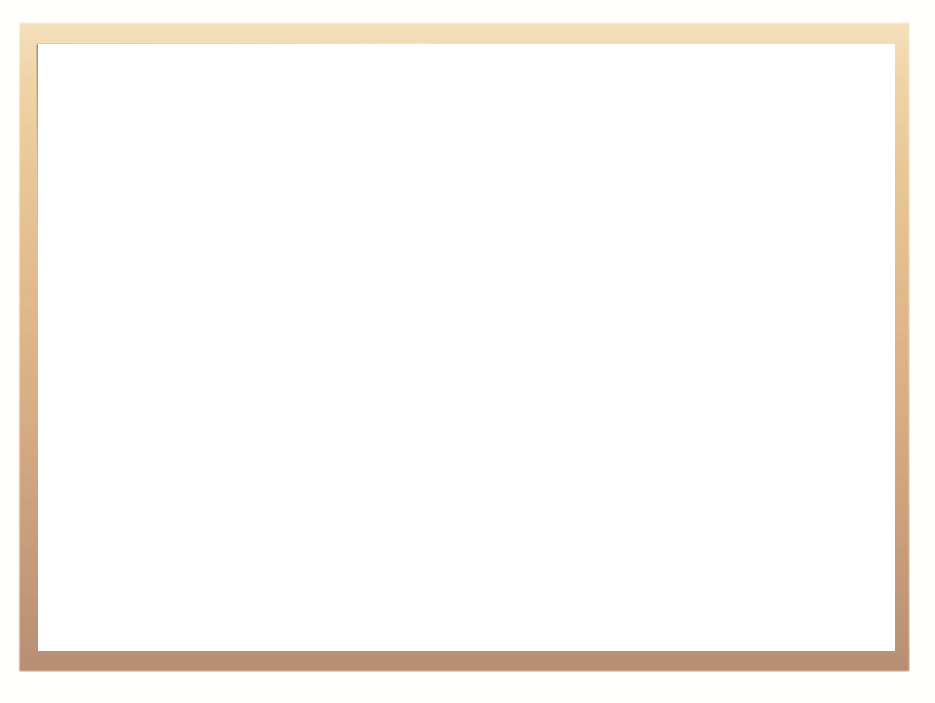 Financial Statements: Irregular Expenditure
50
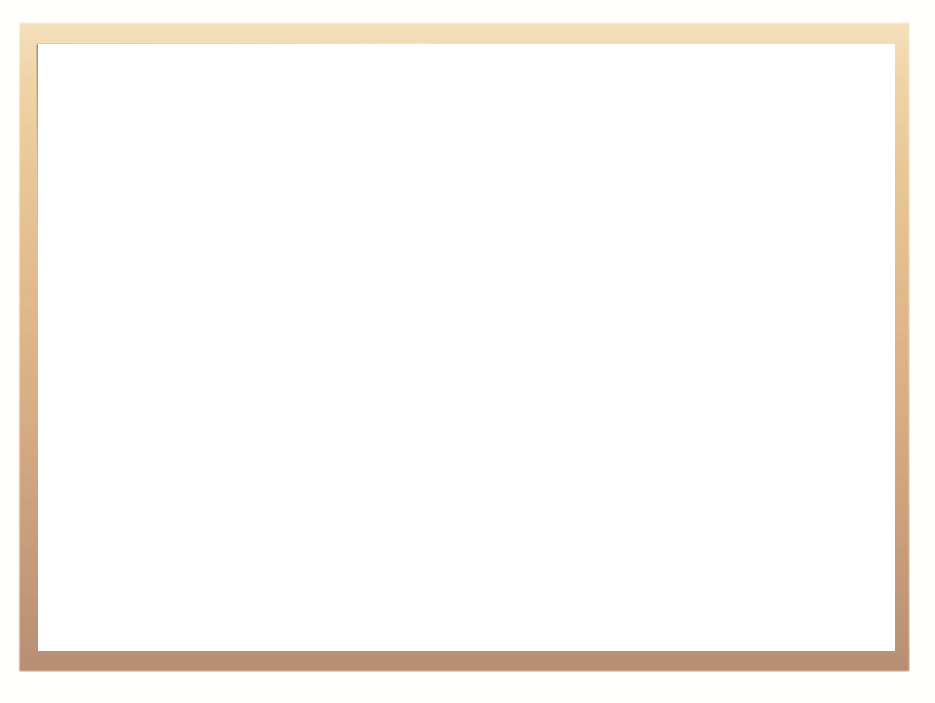 Financial Statements: Irregular Expenditure
51
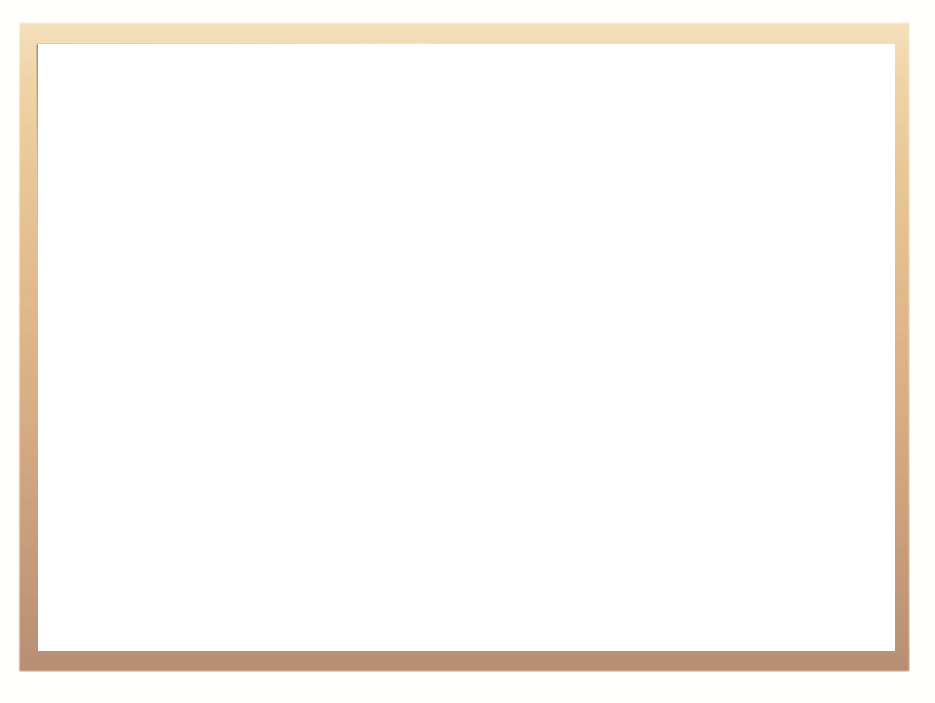 Financial Statements: Irregular Expenditure
52
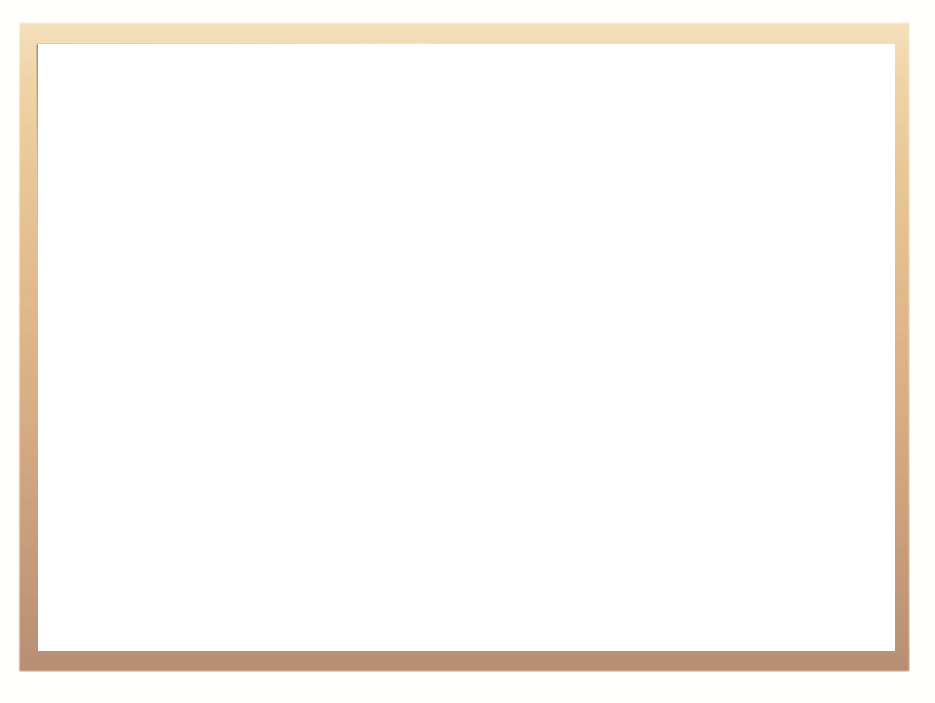 Financial Statements: Fruitless and Wasteful Expenditure
Fruitless and Wasteful expenditure is presented in Note 26 of the Notes to the Financial Statements (page 281 of the Annual Report).

The total Fruitless and Wasteful expenditure as at 31 March 2019 amounts to R9.593 million that relates to fraudulent salary overpayments to CET College employees that are under investigation.

A summary of the fraudulent payments is as follows:
							 R’000
Total payments						 24 772
Less:	Payments corrected and refunded		5 924	  
	Payments opened as debt cases		9 255	(15 179)
Unresolved cases under investigation			    9 593
53
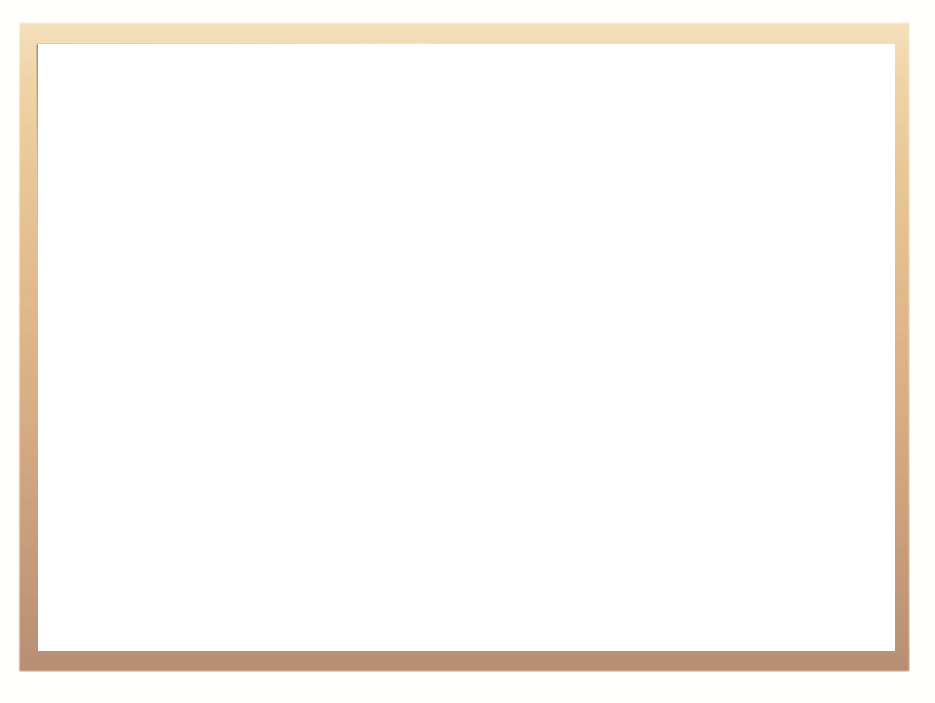 Action Plan to Improve Audit Findings
Each Branch completed an audit action plan to address the control deficiencies based on the audit findings
These plans address the areas raised in the Audit Report in conjunction with all other matters identified during the audit resulting in audit queries
The action plan will be submitted to the Accounting Officer for approval
Progress will be monitored and reports will be submitted on a regular basis to the Minister, the Director-General and the Audit Committee
54
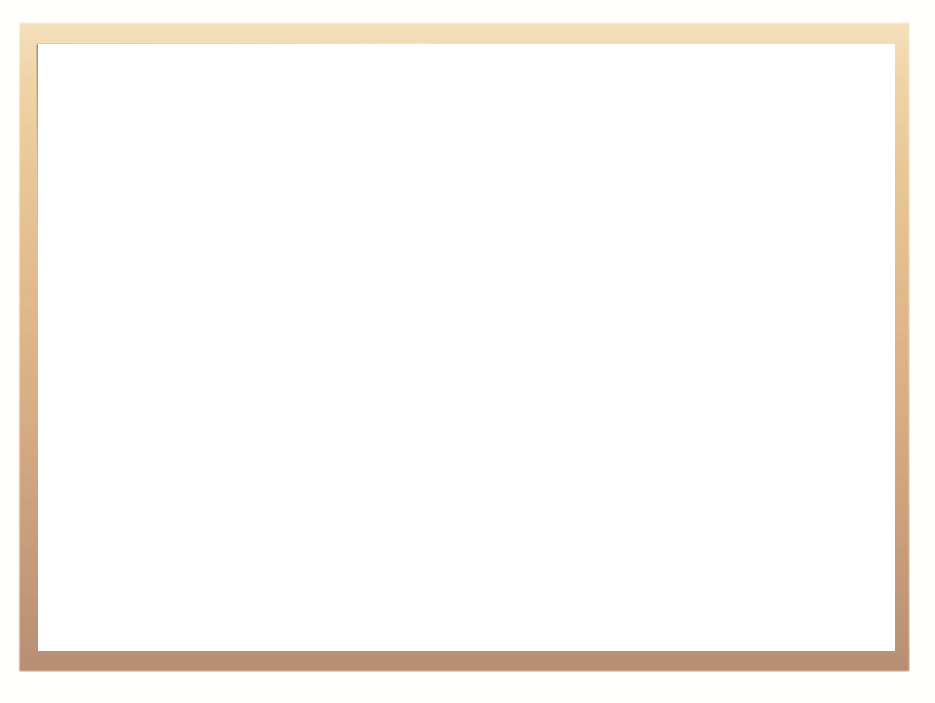 Financial Statements: Impact on Operations
The level of spending did not have a negative impact on the operations of the Department
Measures were put in place to prevent overspending of the Vote
The outcome of expenditure within the current economic pressures could place additional pressures on the Department for the 2020/21 reporting period, but all possible measures are being implemented to prevent it
Significant pressure is still experienced to manage the additional responsibilities and functions for the TVET and CET sectors, the need for regional presence and the monitoring of the entire system (including transfer payments in terms of Treasury Regulation 8.4)
55
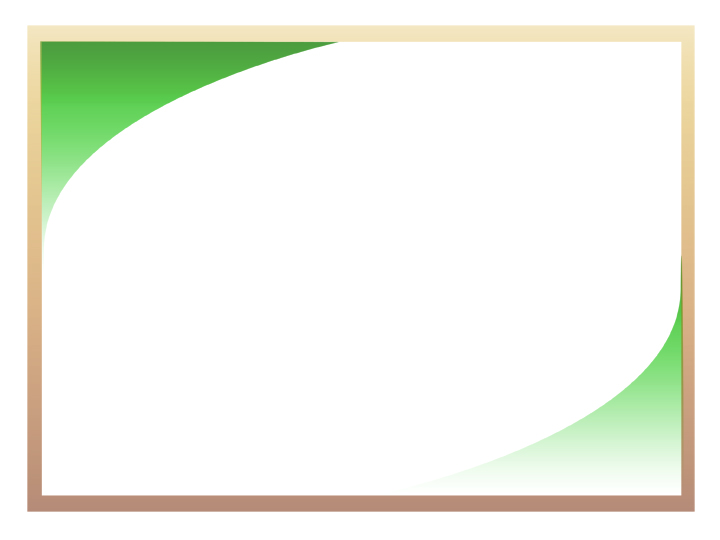 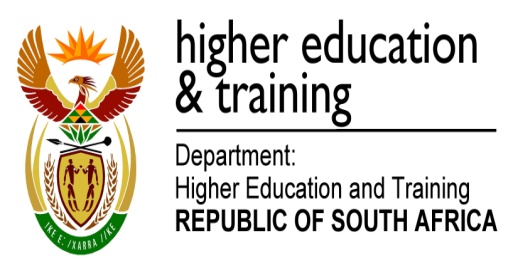 Thank You
56